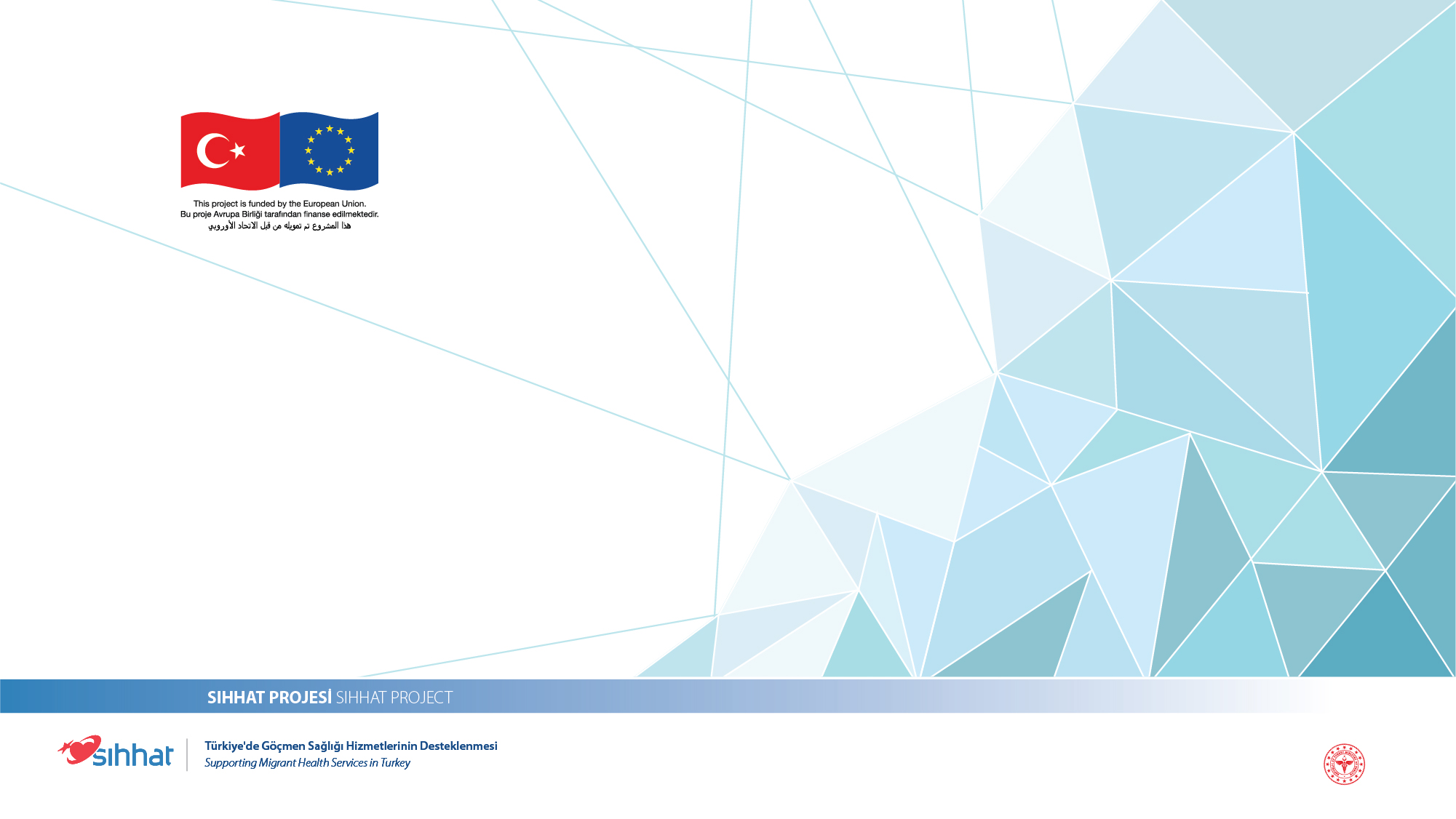 المراهقة:
أكبر وأتغير
مشروع SIHHAT
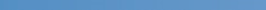 دعم الخدمات الصحية للمهاجرين في تركيا
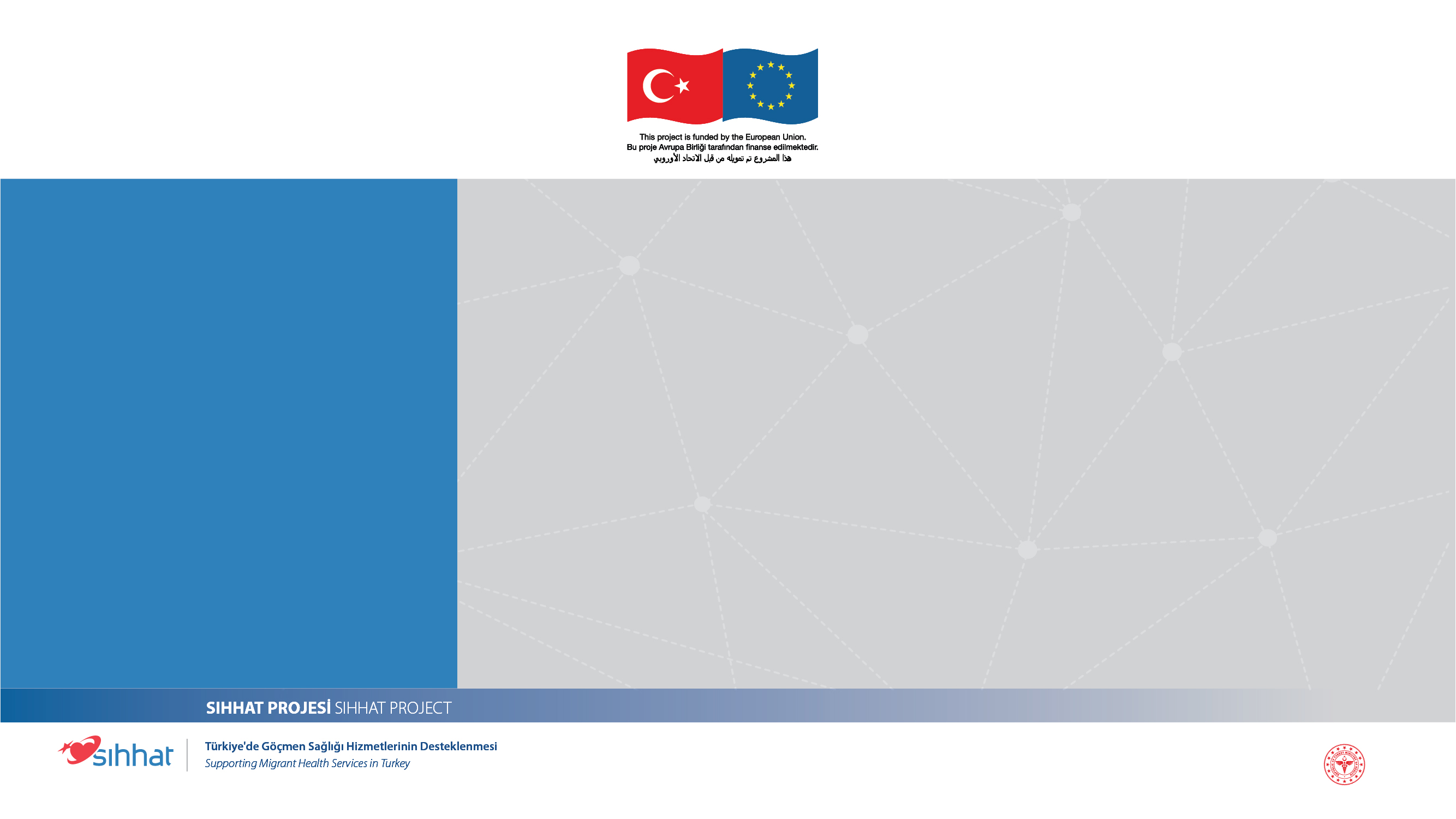 فترة المراهقة
هي المرحلة التي توفر الانتقال بين فترتي الطفولة والشباب.
تبدأ في سن 11 – 13 عاماً لدى الفتيات و12 – 14 عاماً لدى الفتيان.
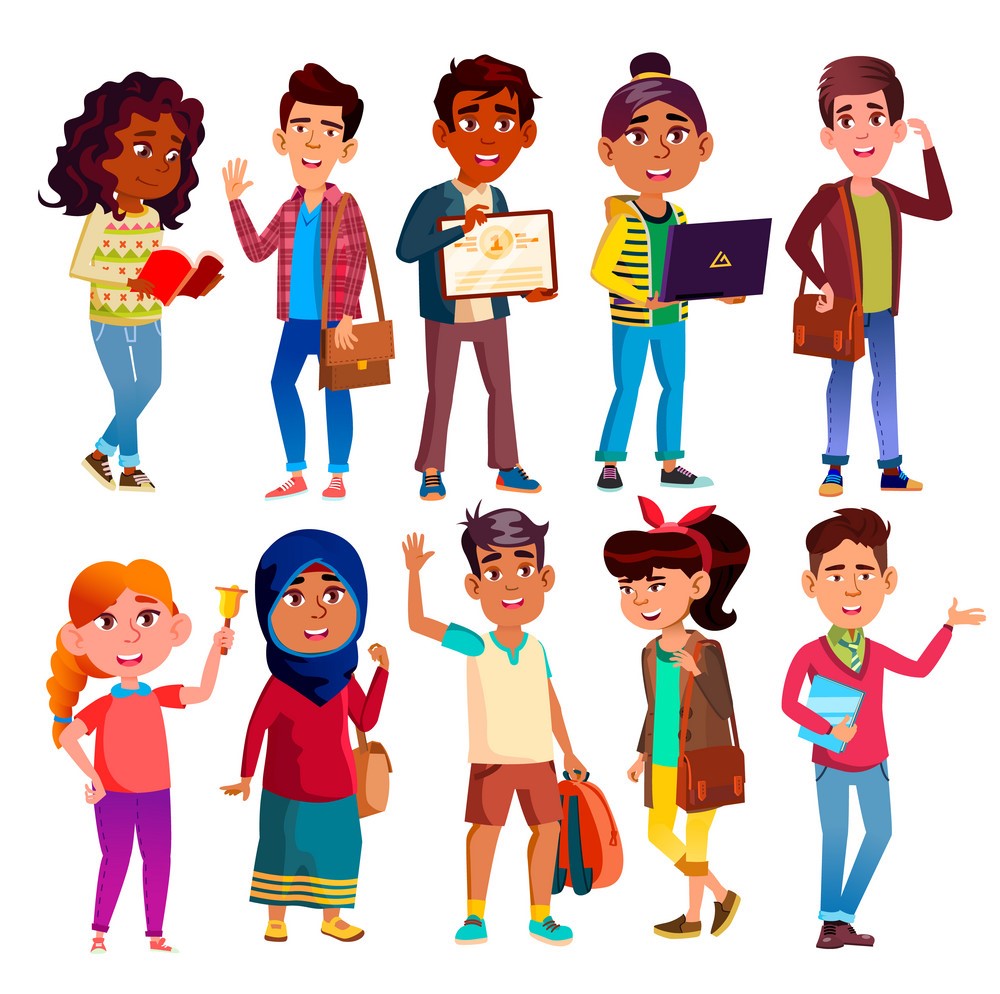 مشروع SIHHAT
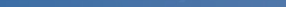 دعم الخدمات الصحية للمهاجرين في تركيا
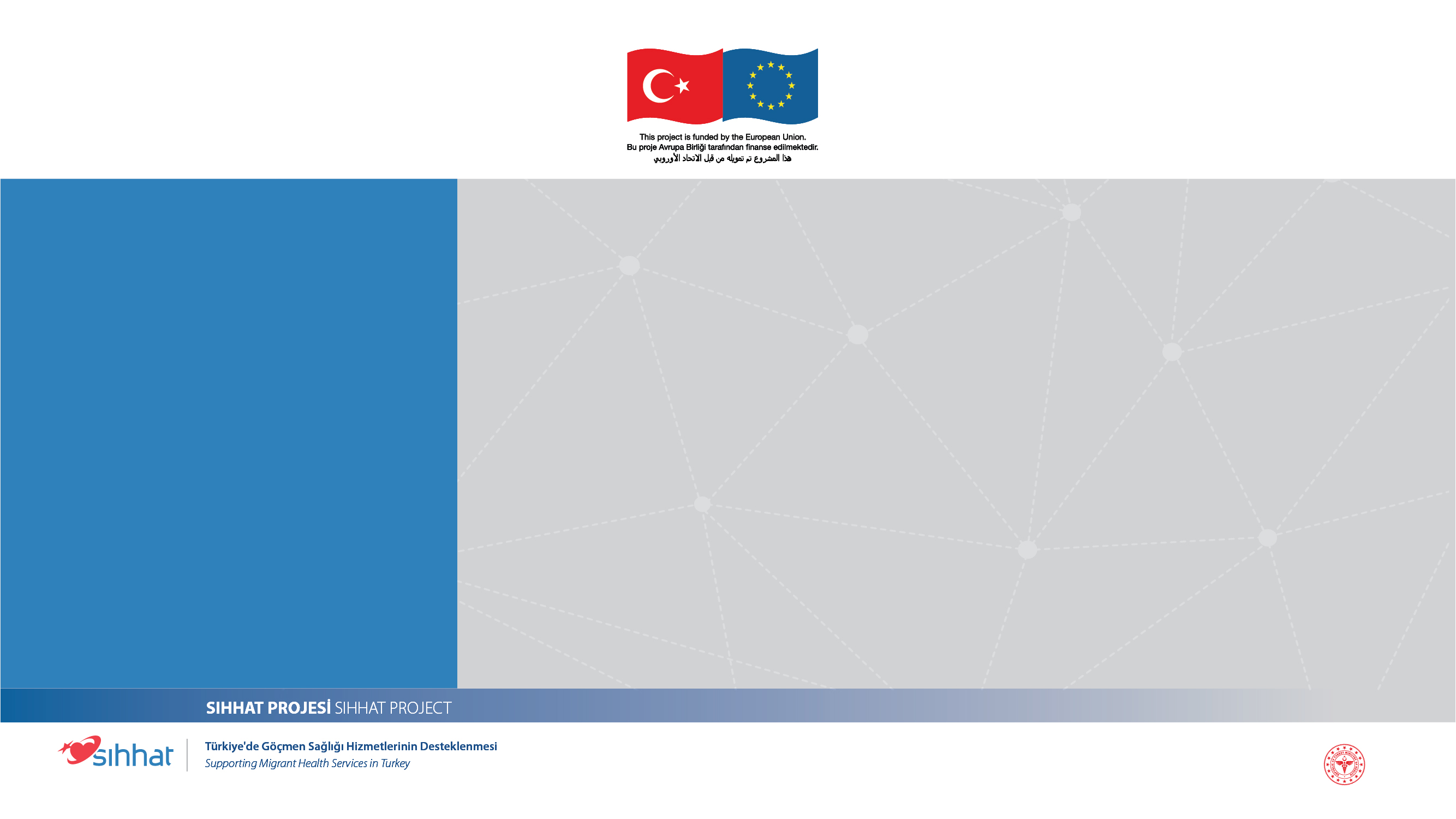 التغير الجسدي
الجنس البيولوجي: ولادي وعالمي
هرمون الأنوثة "الأستروجين"
يبدأ الثديان بالنمو
يبدأ ظهور الشعر
يصبح الخصر أرق وتتوسع الوركان
تبدأ فترة الإباضة والطمث
يصبح الجلد دهنياً ويزداد التعرق
تزداد إفرازات العضو التناسلي
مشروع SIHHAT
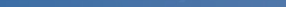 دعم الخدمات الصحية للمهاجرين في تركيا
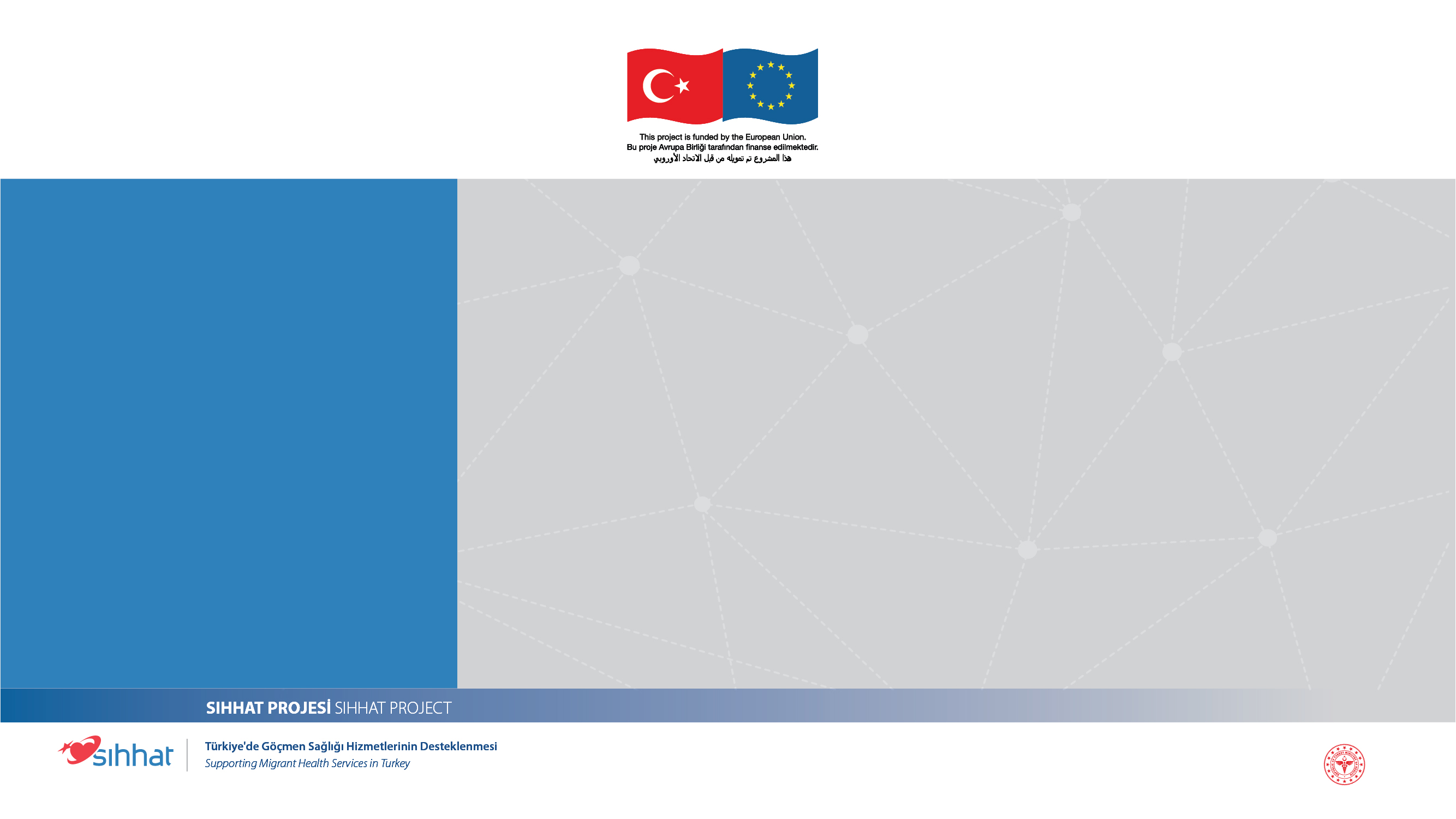 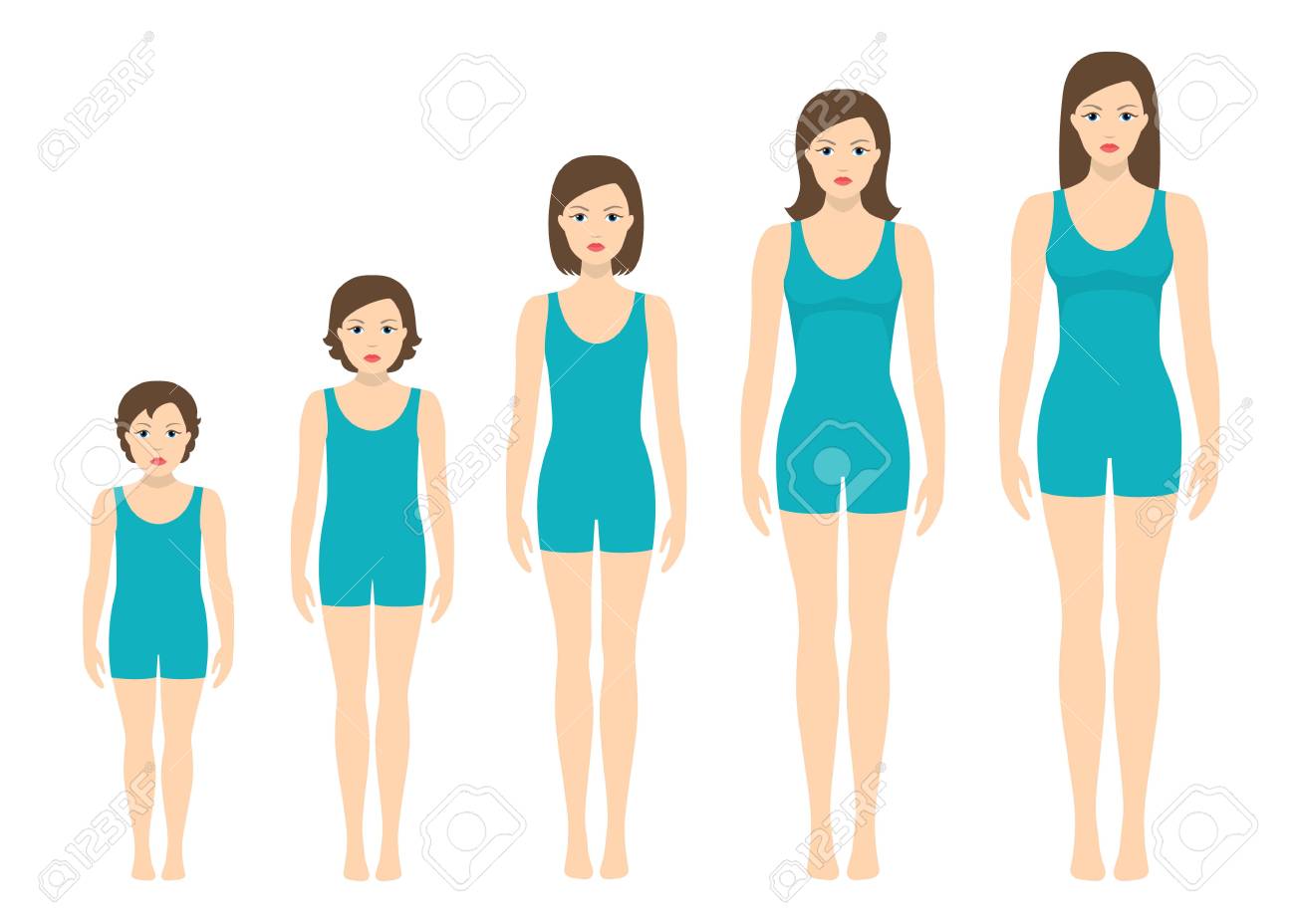 التغير الجسدي
مشروع SIHHAT
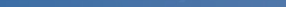 دعم الخدمات الصحية للمهاجرين في تركيا
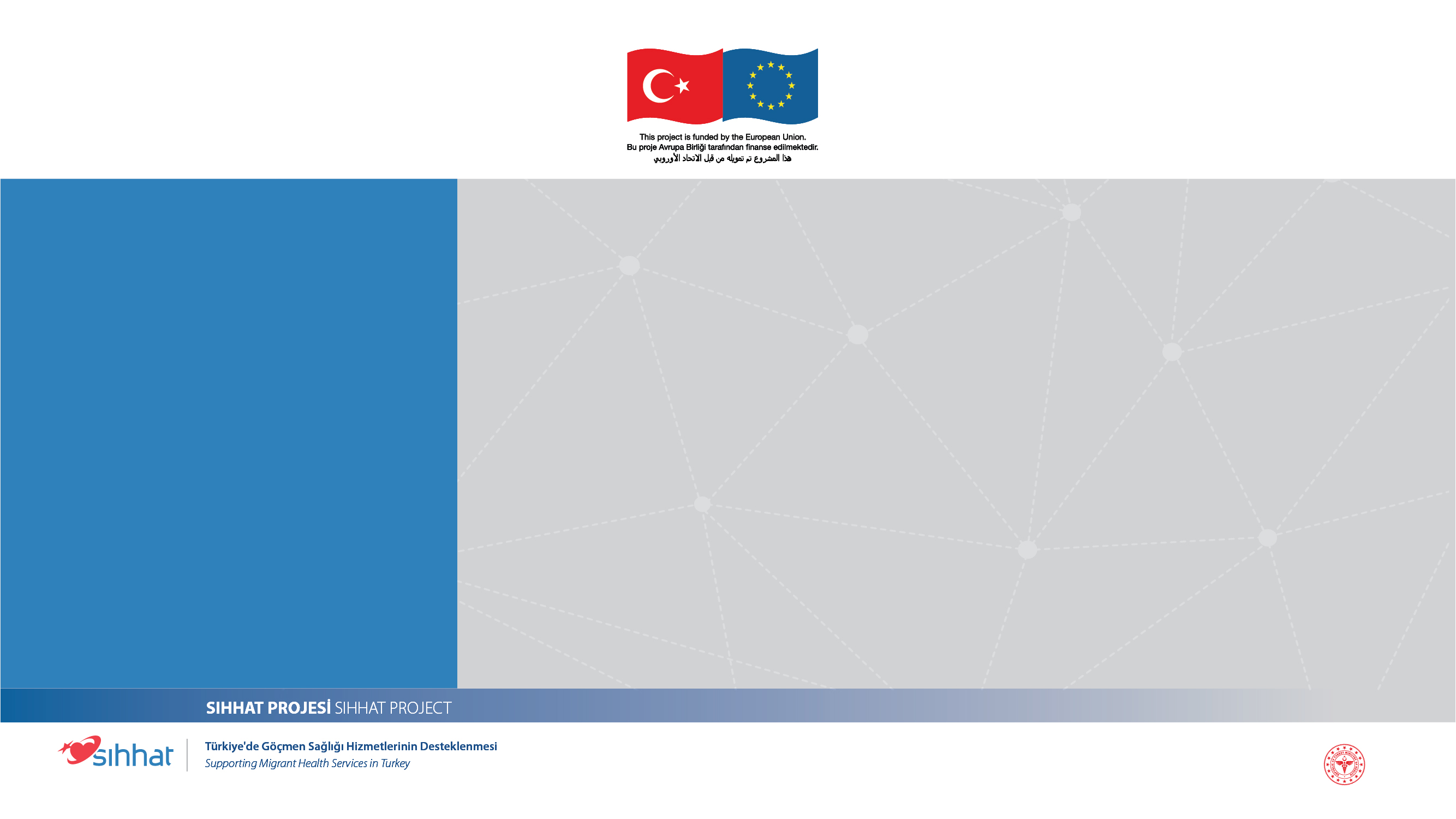 العناية والنظافة
قد تصبح البشرة دهنية وتظهر البثور.
قد يؤدي الإفراط في استخدام الصابون إلى الجفاف والتخريش.
يجب عليك تغيير ملابسك الداخلية بشكل متكرر.
تجب مراجعة طبيب الأمراض النسائية من أجل حالات مثل الحكة والحرقة.
تتواجد الغدد العرقية بكثرة حول العضو التناسلي والإبطين.
إن الطريقة الأخرى لمنع رائحة العرق هي تقصير الشعر.
مشروع SIHHAT
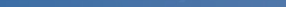 دعم الخدمات الصحية للمهاجرين في تركيا
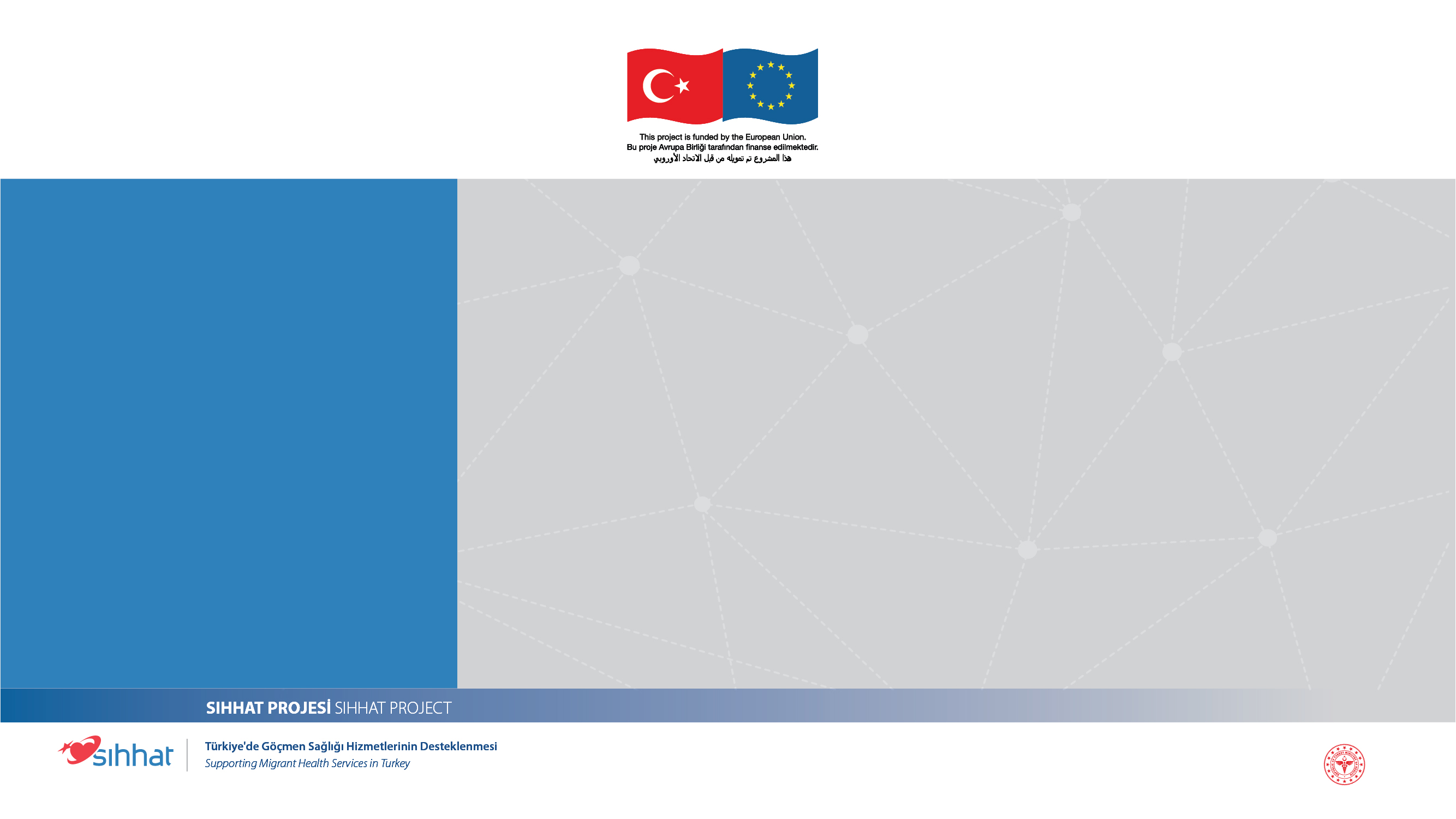 تعمل الغدد العرقية الموجودة في الإبطين وأجزاء أخرى من الجسم خلال هذه الفترة بشكل أكبر من مرحلة الطفولة.
يجب الانتباه إلى تنظيف الجسم من أجل منع التلوث والرائحة الناجمة عن التعرق المتكرر.
تقوم الدهون الزائدة التي يتم إفرازها من الغدد الدهنية الموجودة في الجلد نتيجة لزيادة عملها بسد قنوات الغدد وتشكل نقاطاً سوداء على الوجه ويؤدي تراكم الدهون إلى ظهور البثور (حب الشباب). لذلك فإنه يجب الاستحمام 1 – 3 مرات في الأسبوع.
العناية والنظافة
مشروع SIHHAT
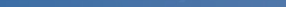 دعم الخدمات الصحية للمهاجرين في تركيا
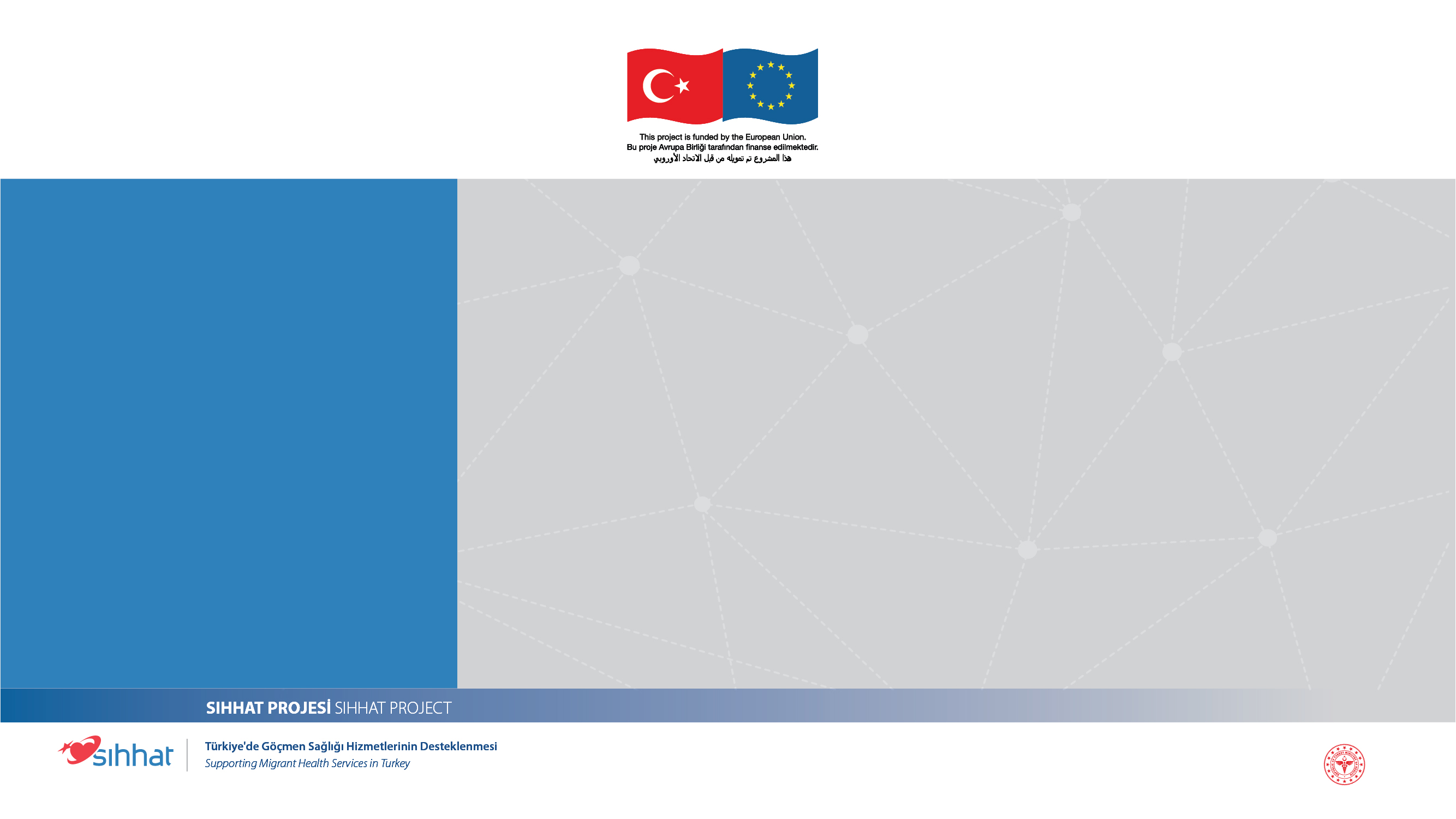 يتم إطلاق بويضة من المبيض لدى النساء ضمن قناة الرحم كل 28 يوماً تقريباً.
يتم إطراح الأنسجة المتكونة من أجل الإباضة ضمن العضو التناسلي الأنثوي من الجسم بشكل منتظم شهرياً. تدعى هذه الظاهرة بنزف الطمث.
الطمث
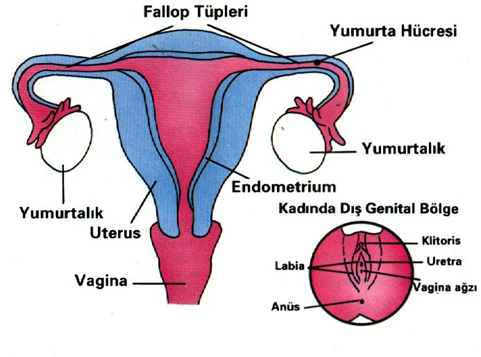 قناتا فالوب
خلية البويضة
المبيض
بطانة الرحم
المنطقة التناسلية الخارجية لدى المرأة
المبيض
الرحم
البظر
الإحليل
الشفران
المهبل
الشفران
فوهة المهبل
الشرج
مشروع SIHHAT
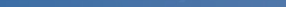 دعم الخدمات الصحية للمهاجرين في تركيا
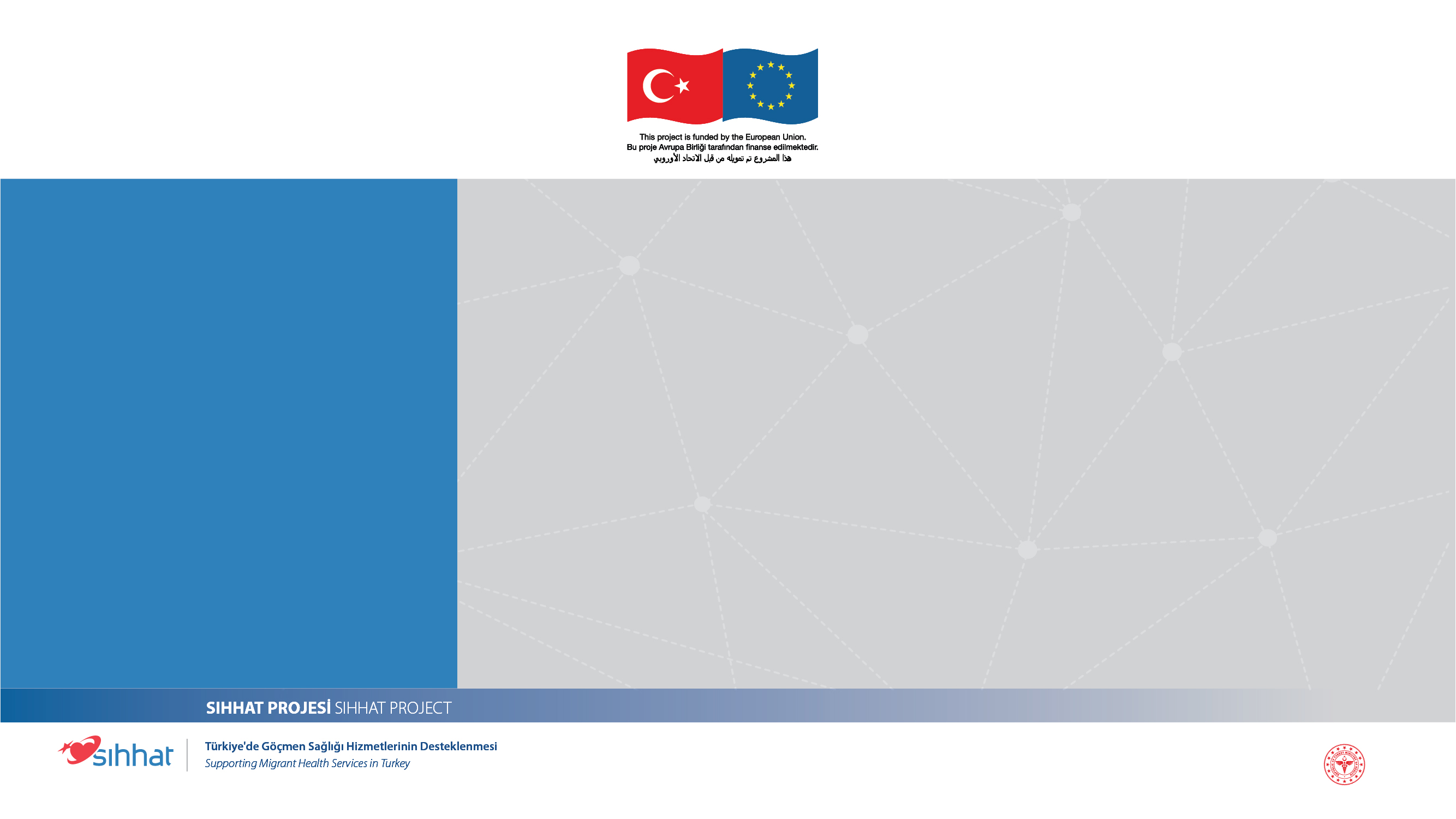 من الشائع الشعور بعدم الراحة والألم أثناء الطمث. عادة ما يكون هذا الألم في المنطقة الإربية أسفل البطن.
يمكن أن يكون الألم على شكل ألم مستمر أحياناً أو على شكل شعور بالثقل في أحيانٍ أخرى.
تسبب مادة (البروستاغلاندين) التي تفرز خلال فترة الطمث التقلصات في البطن.
يتم بفضل هذه التقلصات إطراح الأنسجة خارجاً.
نشعر بالألم بسبب هذا الحدث.
الطمث
مشروع SIHHAT
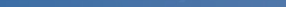 دعم الخدمات الصحية للمهاجرين في تركيا
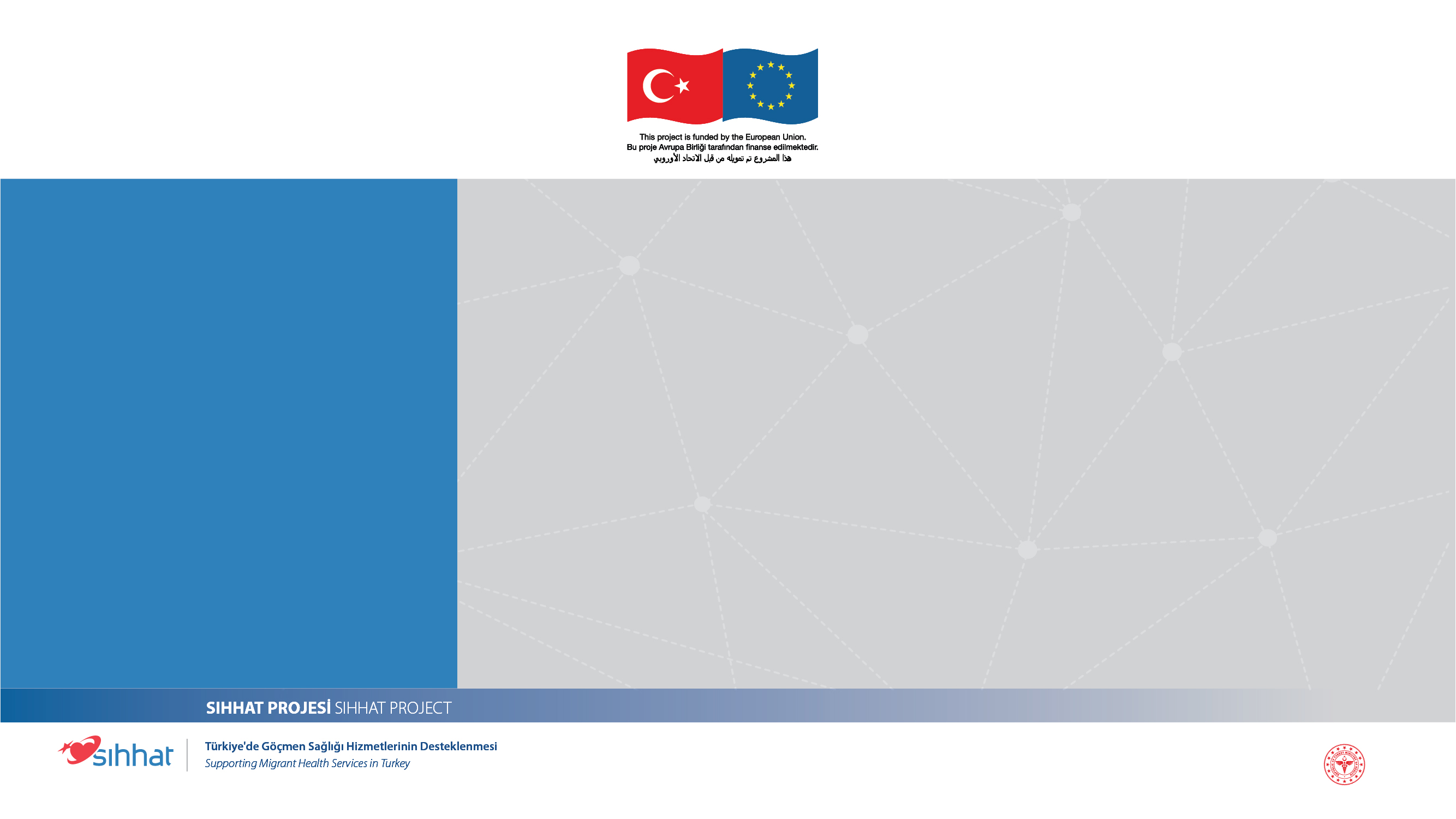 يبدأ بين سن الـ 10 وسن الـ 16.
يستمر هذا الطمث بين 3 – 10 أيام وسطياً.
يمكن للفتيات أن يكنّ حساسات وسريعات الانفعال خلال هذه الفترة. يكون هذا النزف غير منتظم في السنوات الأولى.
ينتظم النزف بعد فترة (كل 28 – 35 يوماً).
الطمث
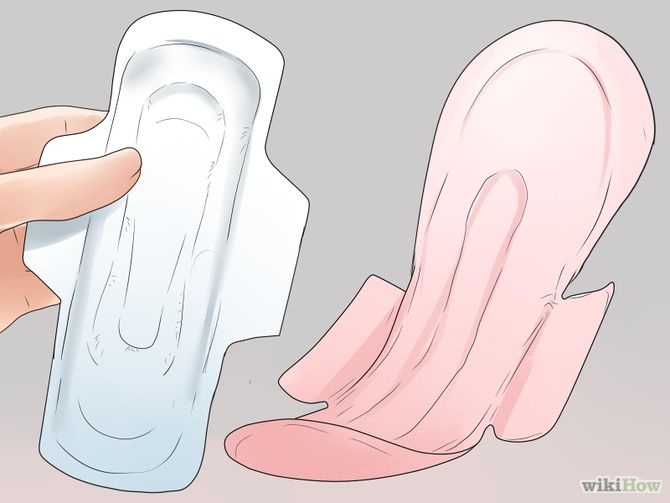 تستخدم الفوط الصحية خلال فترة الطمث.
لا بد من تغيير كل فوطة يتم استخدامها بعد مرور 2 – 3 ساعات!
مشروع SIHHAT
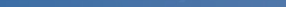 دعم الخدمات الصحية للمهاجرين في تركيا
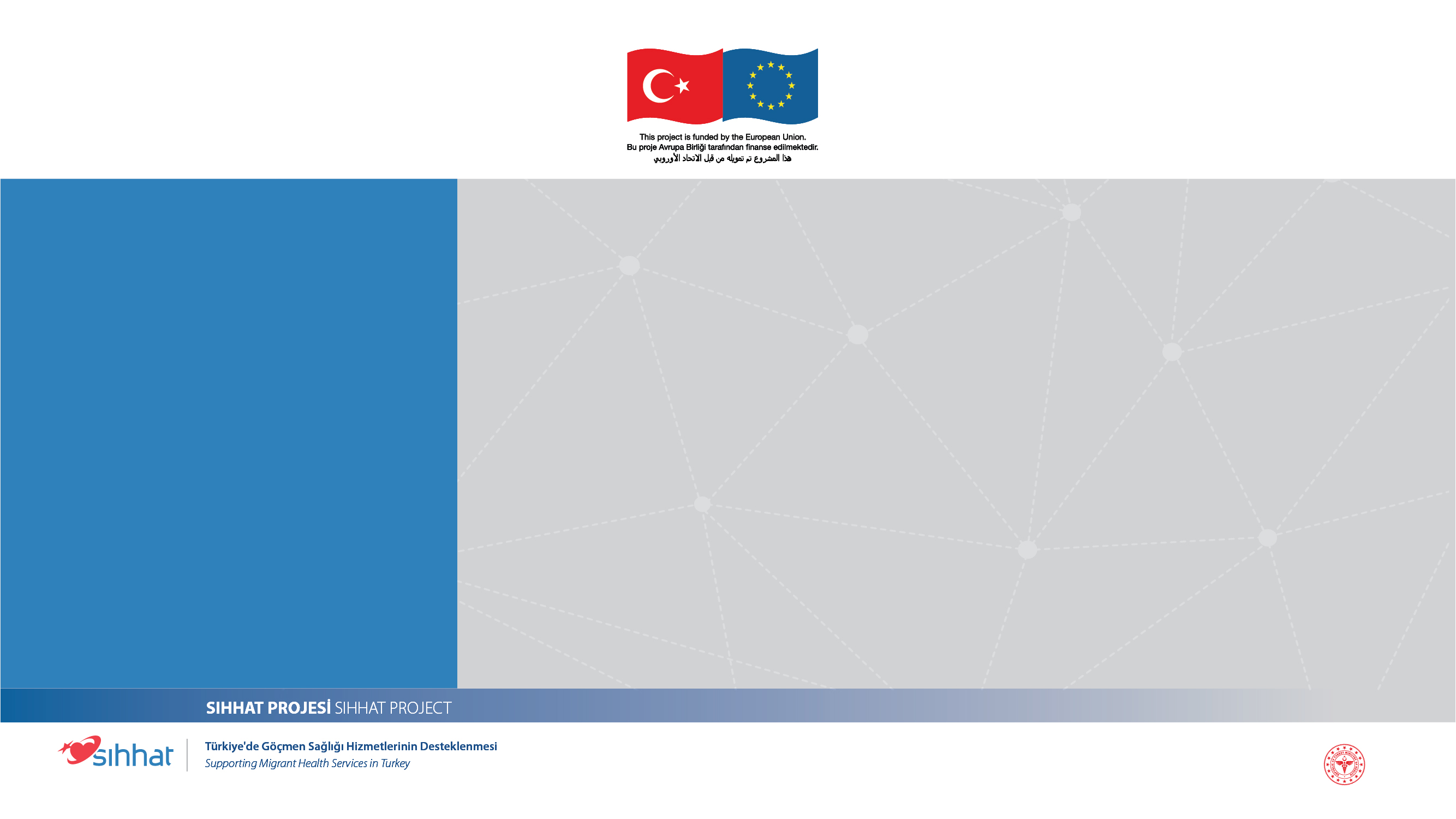 يتم تقييم اهتمام المراهقين هذا بشكل عام على أنه حالة مثيرة للقلق من قبل بيئتهم وأُسرهم وتتم محاولة الضغط عليهم.
يمكن لموقف الأسرة هذا أن يتظاهر على شكل شعور بالخجل أو الذنب أو سلوك جنسي محفوف بالمخاطر لدى المراهقين.
يمكن للمراهقين الذين لا يستطيعون التحدث عن هذه القضايا بشكل مريح مع أسرهم ولا يستطيعون الحصول على معلومات كافية، أن يتشاركوا مشاكلهم مع أصدقائهم وأن يحصلوا على معلومات خاطئة.
نتيجة لهذا؛
يمكن مواجهة مشكلتين مهمتين للغاية في فترة المراهقة:
الحمول غير المرغوب فيها
الإنتانات المنتقلة جنسياً
الجنس والصحة الإنجابية لدى المراهقين
مشروع SIHHAT
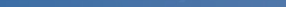 دعم الخدمات الصحية للمهاجرين في تركيا
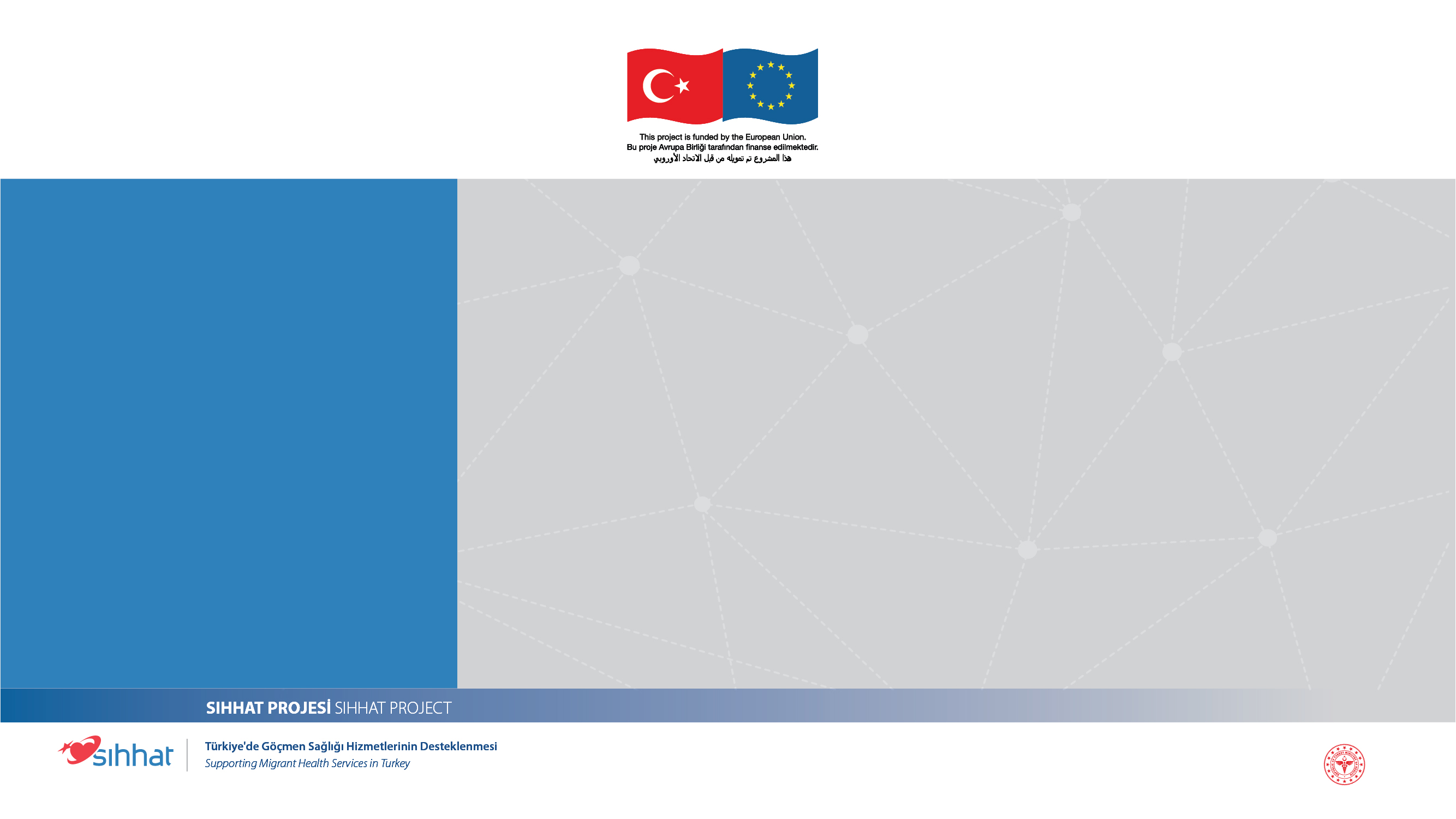 حالات الزواج بعمر الطفولة،
حالات الزواج التي تتم قبل سن 18 وقبل الجهوزية لتحمل المسؤوليات الجسدية والفيزيولوجية والنفسية للزواج والإنجاب.
يزيد حمل المراهقات من خطر الموت والعجز لدى الأمهات الشابات.
بالإضافة إلى المخاطر الصحية، فإن هناك أيضاً آثار اجتماعية مثل انقطاع أو توقف التعليم والقيود في العمل والحياة المهنية.
لذلك، يجب تزويد الشباب بالمعلومات حول وسائل منع الحمل وضمان وصولهم إلى هذه الوسائل.
حالات الزواج بعمر مبكر
مشروع SIHHAT
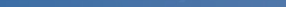 دعم الخدمات الصحية للمهاجرين في تركيا
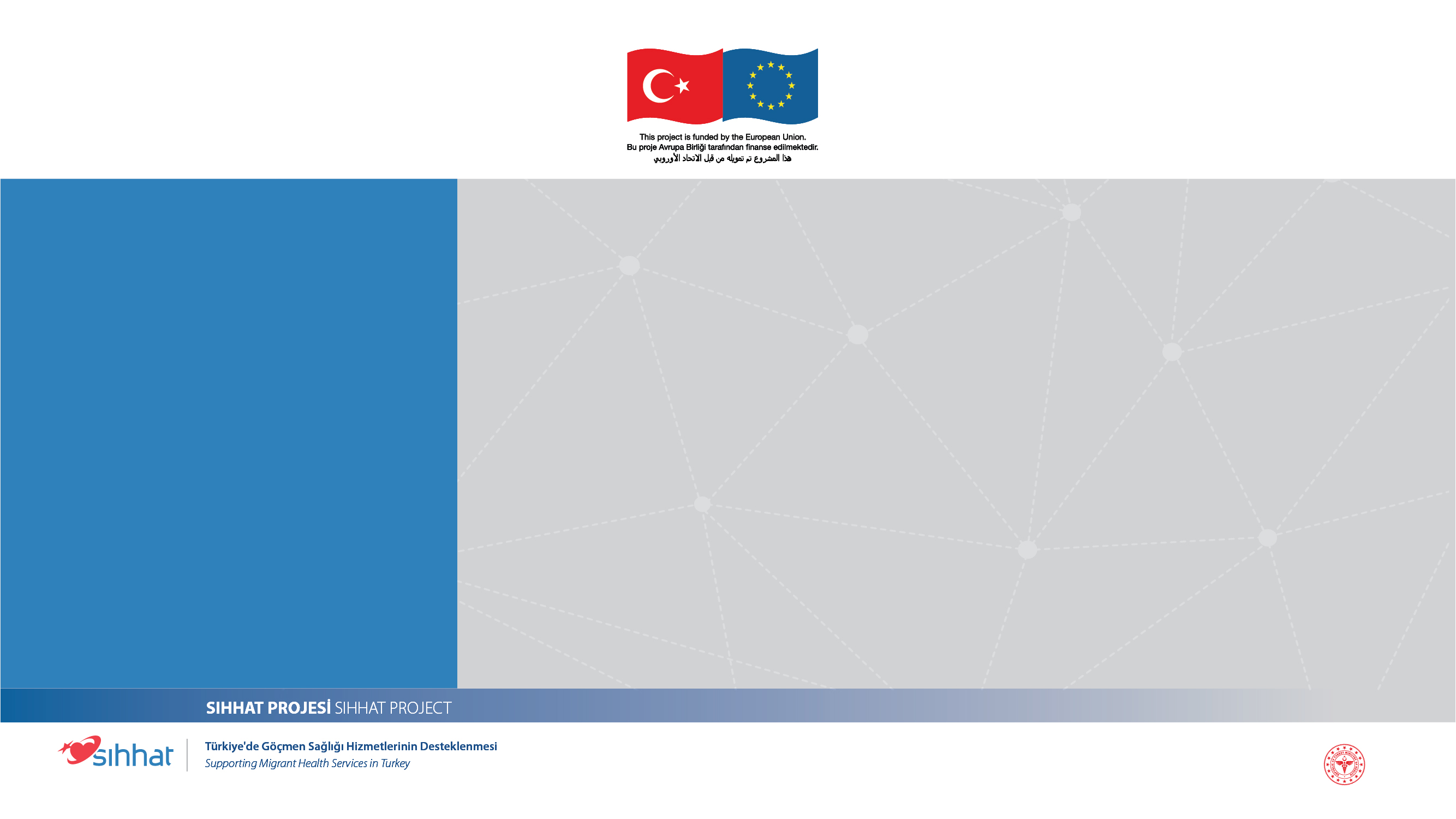 لا يكملن تعليمهن
يشاركن بشكل أقل في جميع جوانب الحياة الاجتماعية
يتعرضن للضغط الاجتماعي والعنف بشكل أكبر
لا يكون التحكم بأجسادهن خاضعاً لسيطرتهن
يعانين من مشاكل مهمة من الناحية الصحية وينشغلن بمشاكل ناجمة عن الأمومة في سن مبكرة.
يعتبر الحمل واختلاطاته من أهم أسباب الوفاة لدى المراهقات.
في حين أن خطر الوفاة يزداد بنسبة 2 – 5 أضعاف لدى الأمهات دون سن الـ 18؛ فإن هذا الخطر لدى الأطفال المولودين لهؤلاء الأمهات يكون أعلى بأكثر من 5 أضعاف.
يتعرض أطفال الأمهات المراهقات لخطر الموت بنسبة أعلى من أطفال الأمهات اللواتي تتراوح أعمارهن بين 20 و 24 عاماً.
لذلك؛ يجب منع الحمول في سن مبكرة!
الفتيات اللواتي يتزوجن بعمر مبكر
مشروع SIHHAT
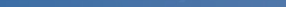 دعم الخدمات الصحية للمهاجرين في تركيا
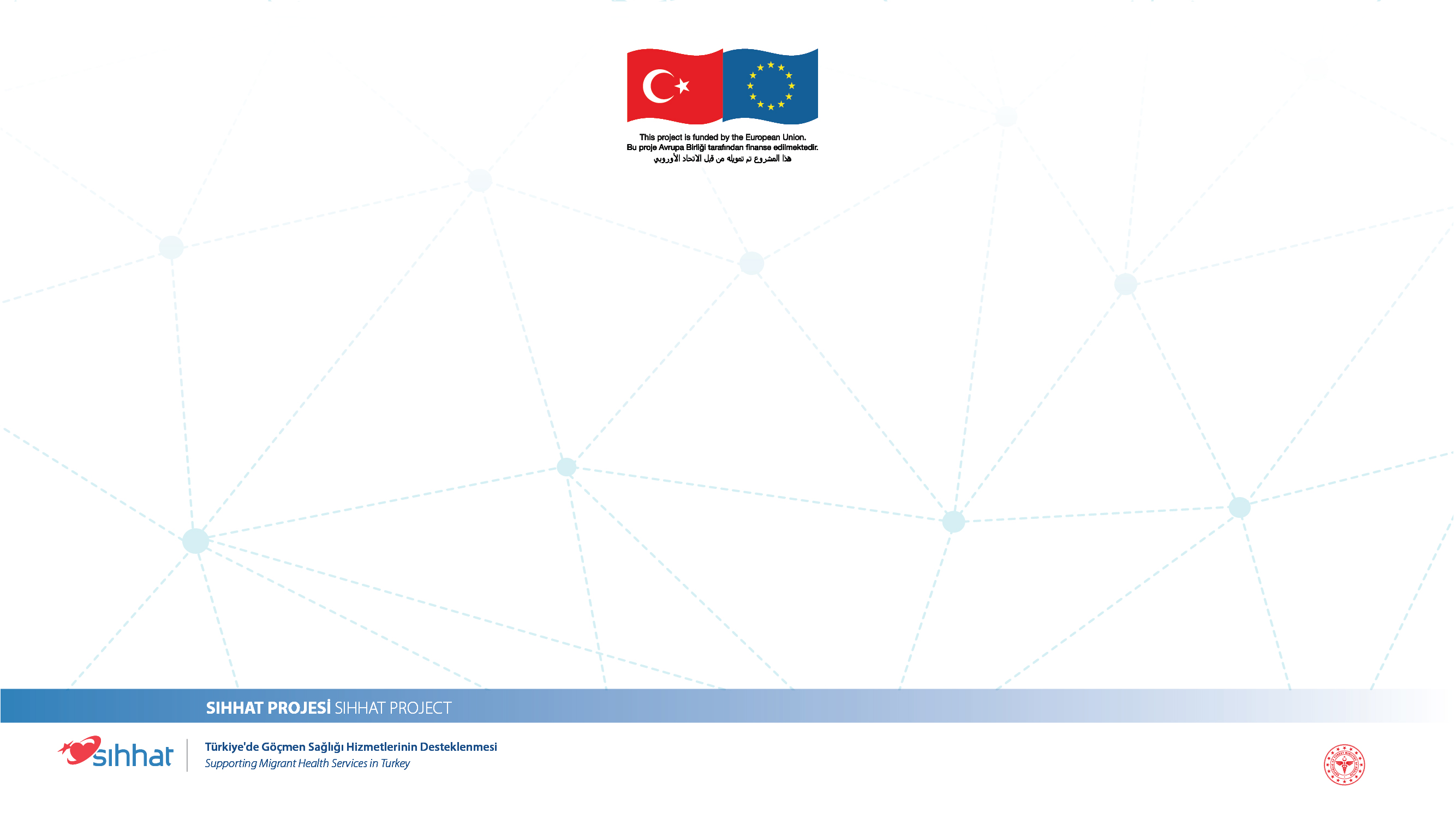 إن إقامة اتحاد الزواج في سن مبكرة؛
يعتبر جريمة وفقاً للمادة 104 من قانون العقوبات التركي ويحكم على مرتكبيها بعقوبات مختلفة لكون الطفل سيتأثر نفسياً واجتماعياً وجسدياً.
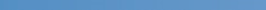 مشروع SIHHAT
دعم الخدمات الصحية للمهاجرين في تركيا
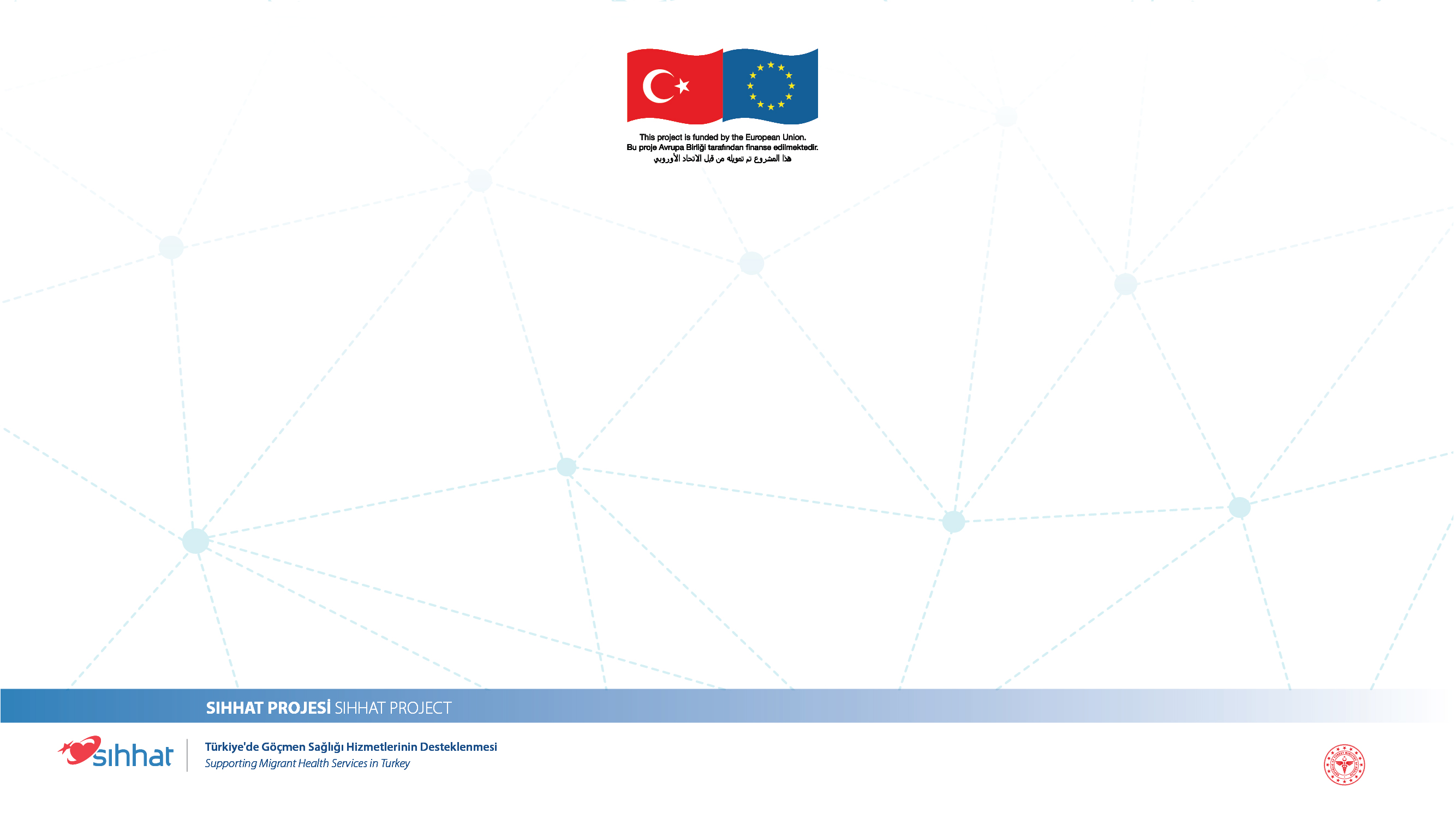 في حالة مشاهدتك لشخص أصغرمن سن الـ 18 عاماً قد تم إجباره على الزواج؛
155183112
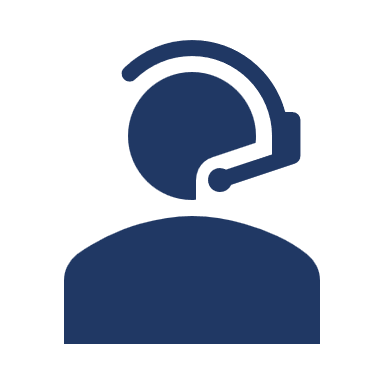 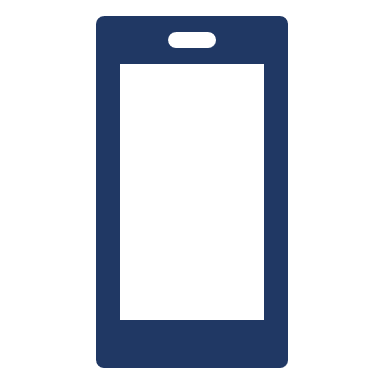 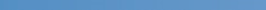 مشروع SIHHAT
دعم الخدمات الصحية للمهاجرين في تركيا
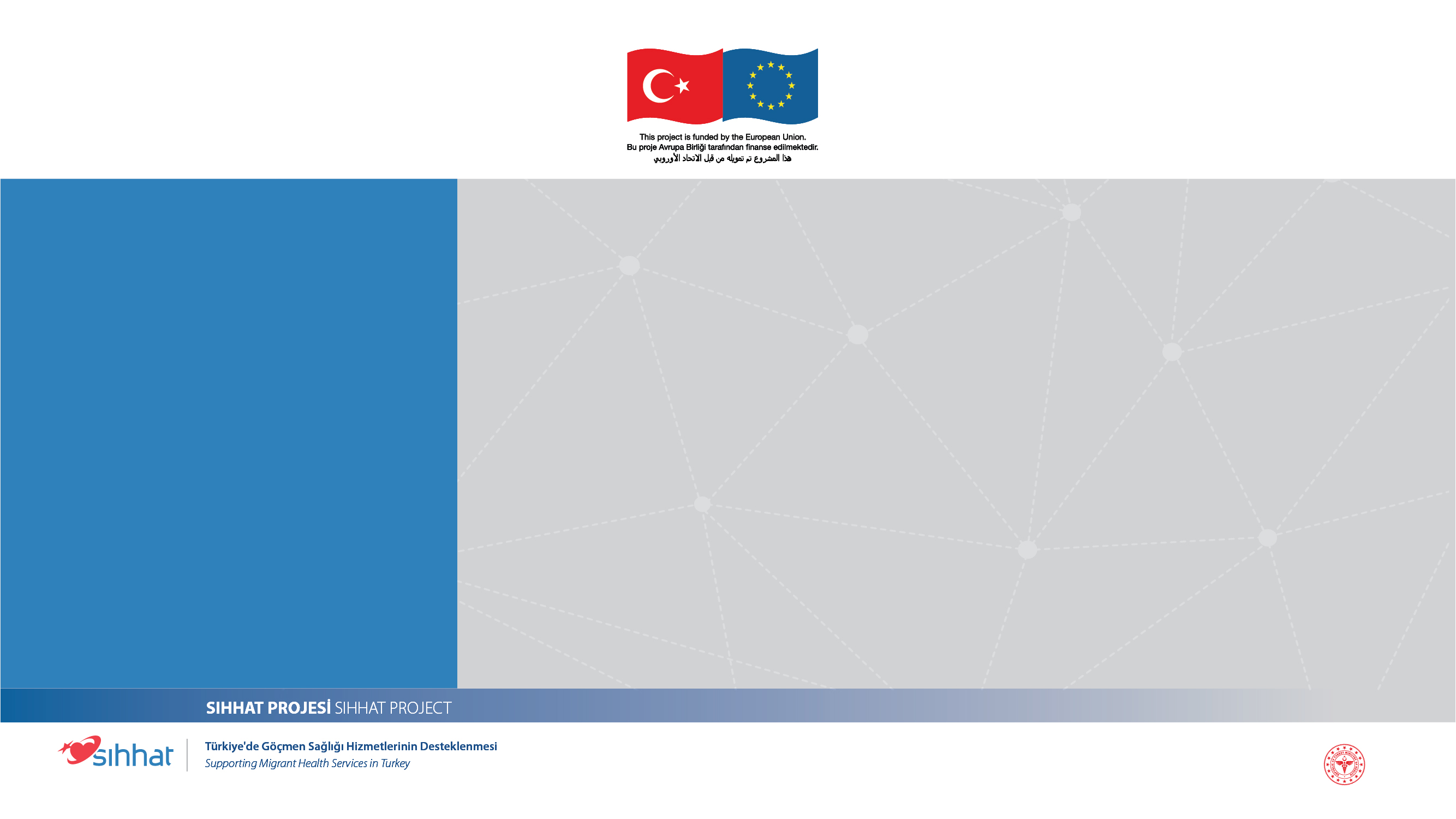 هذه الفترة هي فترة خاصة للغاية يتعزز فيها إحساس المرء بذاته.
تحاول اتخاذ خطوات باسم الفردية.
تشعر بأنها مختلفة وتواجه صعوبة في تعريف نفسها.
تحاول وضع نفسها في موضع مستقل عن الأسرة. قد تظهر في هذه الحالة أزمة هوية عند نقطة التعبير عن الذات والهوية.
التغيرات النفسية في فترة المراهقة
مشروع SIHHAT
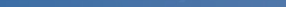 دعم الخدمات الصحية للمهاجرين في تركيا
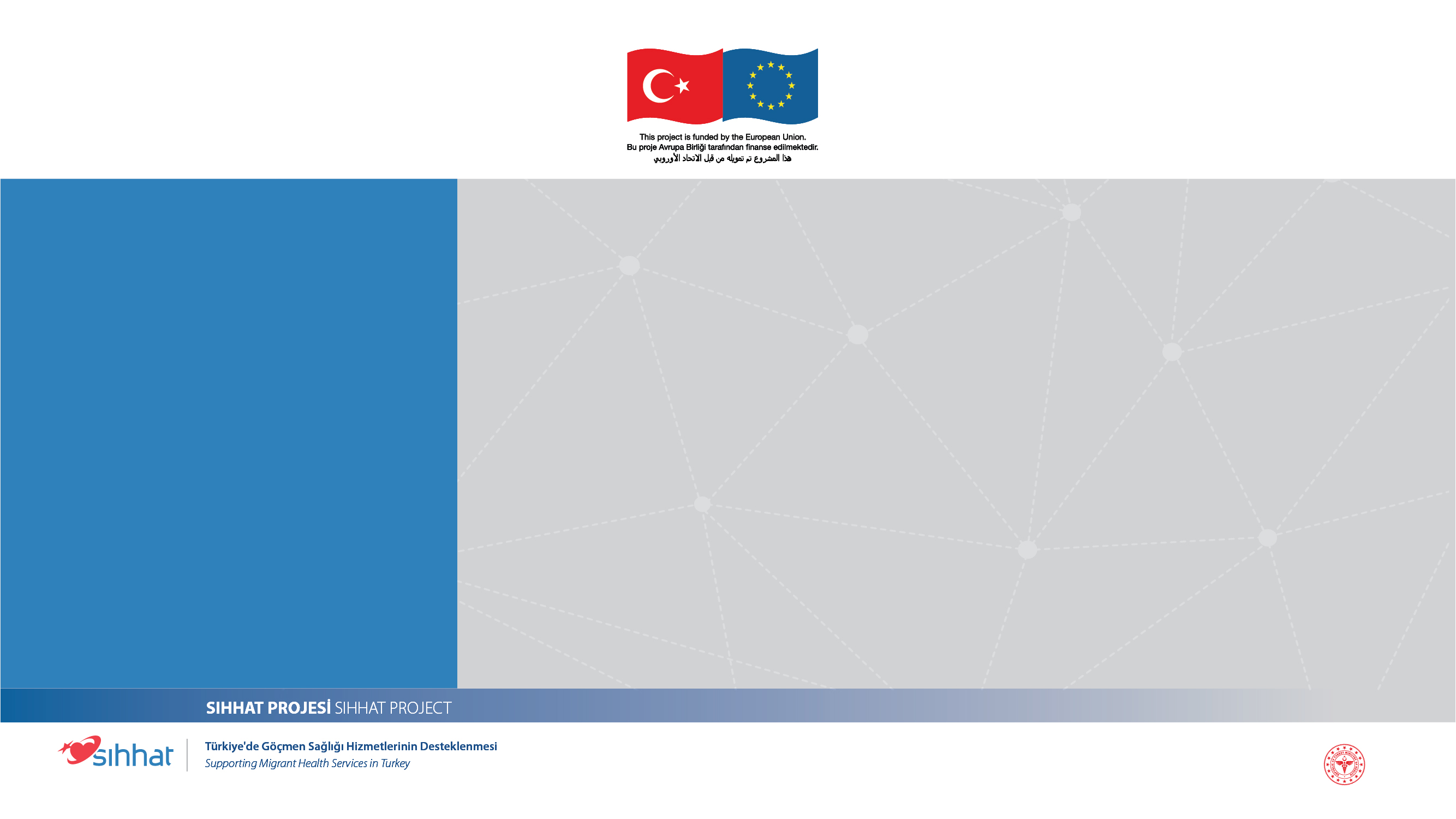 أحلم كثيراً
أشعر بالملل بسرعة
أغضب بسرعة
أشعر بأن ذهني مشوش
تتغير مشاعري بسرعة
إن جسدي يتغير وأنا أشعر بالخجل
أشعر وكأنني لا يفهمني أحد
أشعر بالوحدة أحياناً
أشعر وكأنني في حالة حب
التغير العاطفي
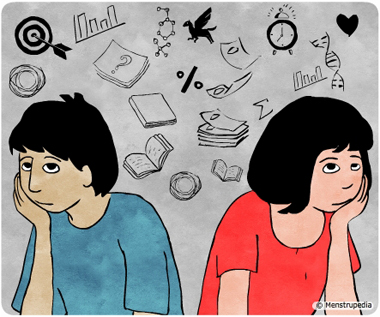 مشروع SIHHAT
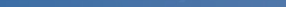 دعم الخدمات الصحية للمهاجرين في تركيا
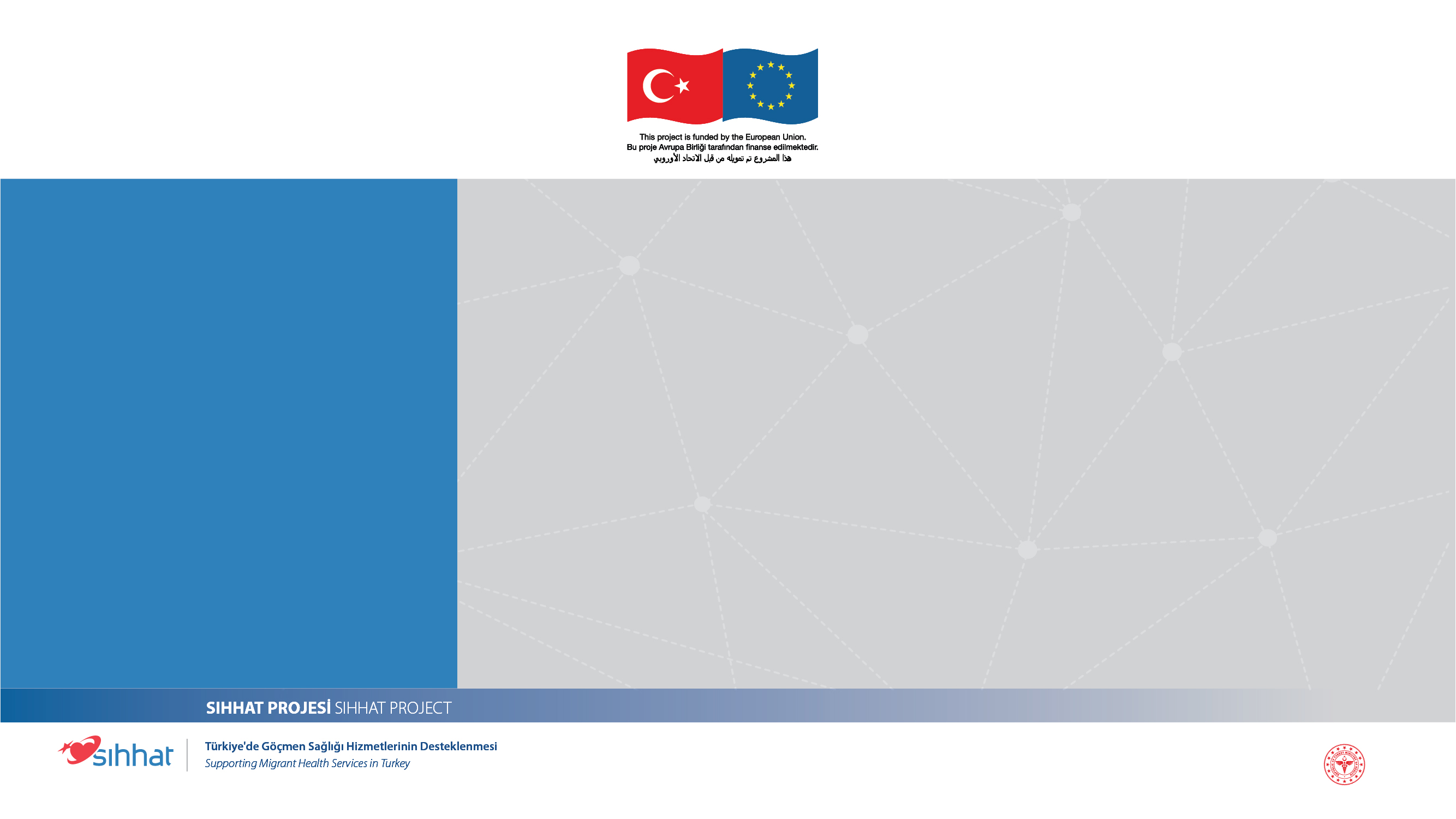 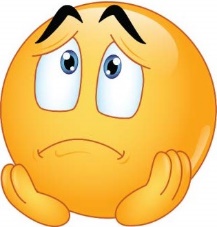 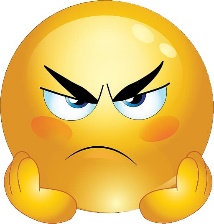 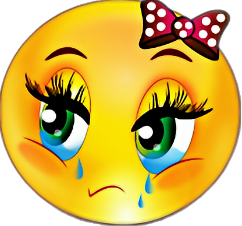 قد تبدأ خلال هذه الفترة بالرغبة في قضاء المزيد من الوقت مع أقرانها. لأنها تعتقد بأن أصدقاءها هم الذين يفهمونها بشكل أفضل.
لا تفضل قضاء الوقت مع والديها وقد تواجه صعوبة في التواصل مع والديها.
في المنزل، قد تفضل البقاء لوحدها في غرفتها والاستماع إلى الموسيقا وإجراء محادثات طويلة مع أصدقائها على الهاتف.
قد تتعطل عاداتها الدراسية.
قد تزداد الأهمية التي توليها لمظهرها الخارجي.
قد تعيش حالة حب أفلاطوني ويمكن أن تكون شدة العاطفة عالية جداً خلالها.
التغيرات النفسية في فترة المراهقة
مشروع SIHHAT
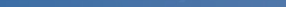 دعم الخدمات الصحية للمهاجرين في تركيا
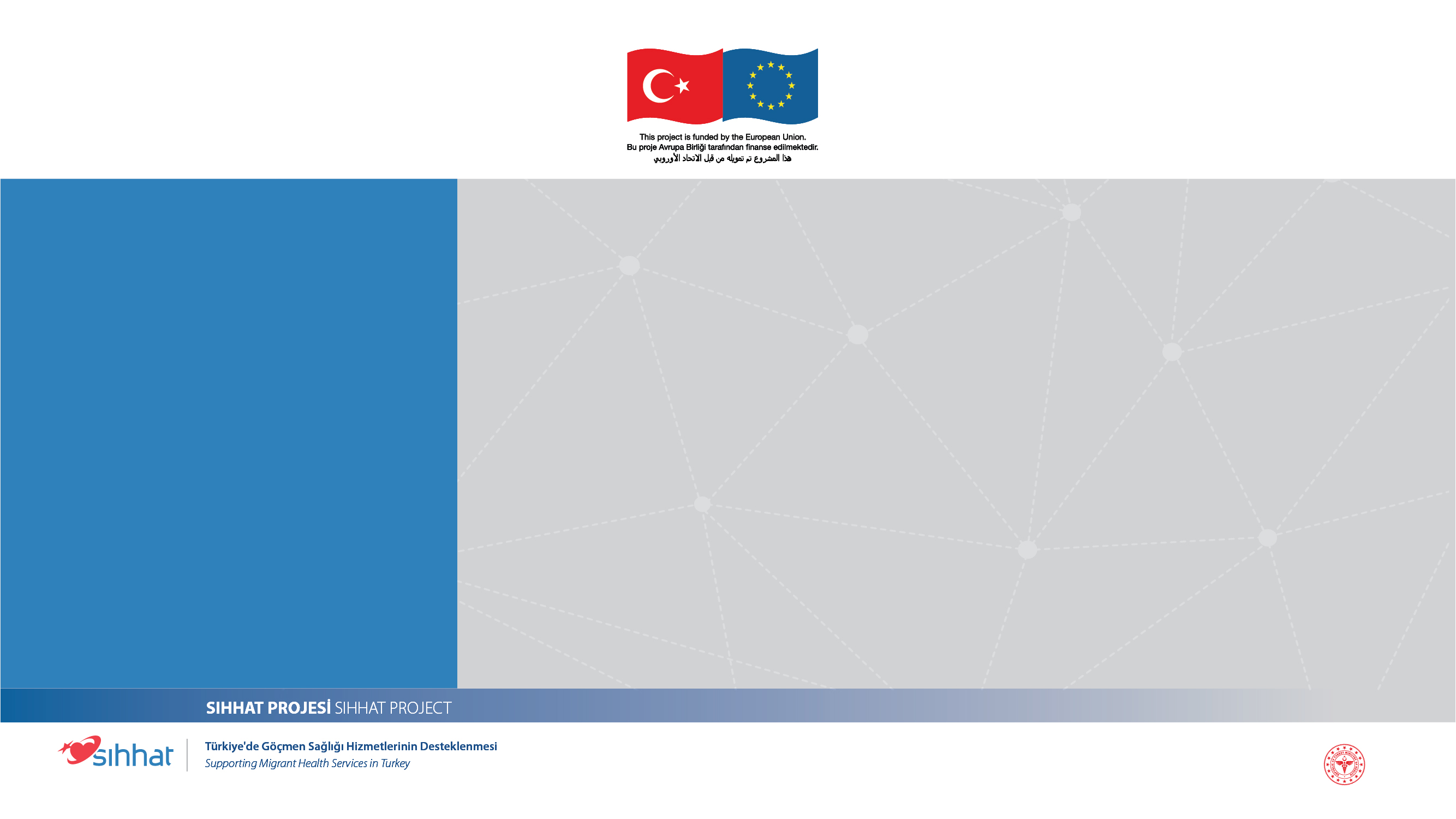 المواقف التي نواجه صعوبة في التعامل معها
قد نجد صعوبة في الهدوء
مزيج من الخوف والقلق والغضب والحماسة
التغير العاطفي
مشروع SIHHAT
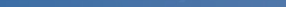 دعم الخدمات الصحية للمهاجرين في تركيا
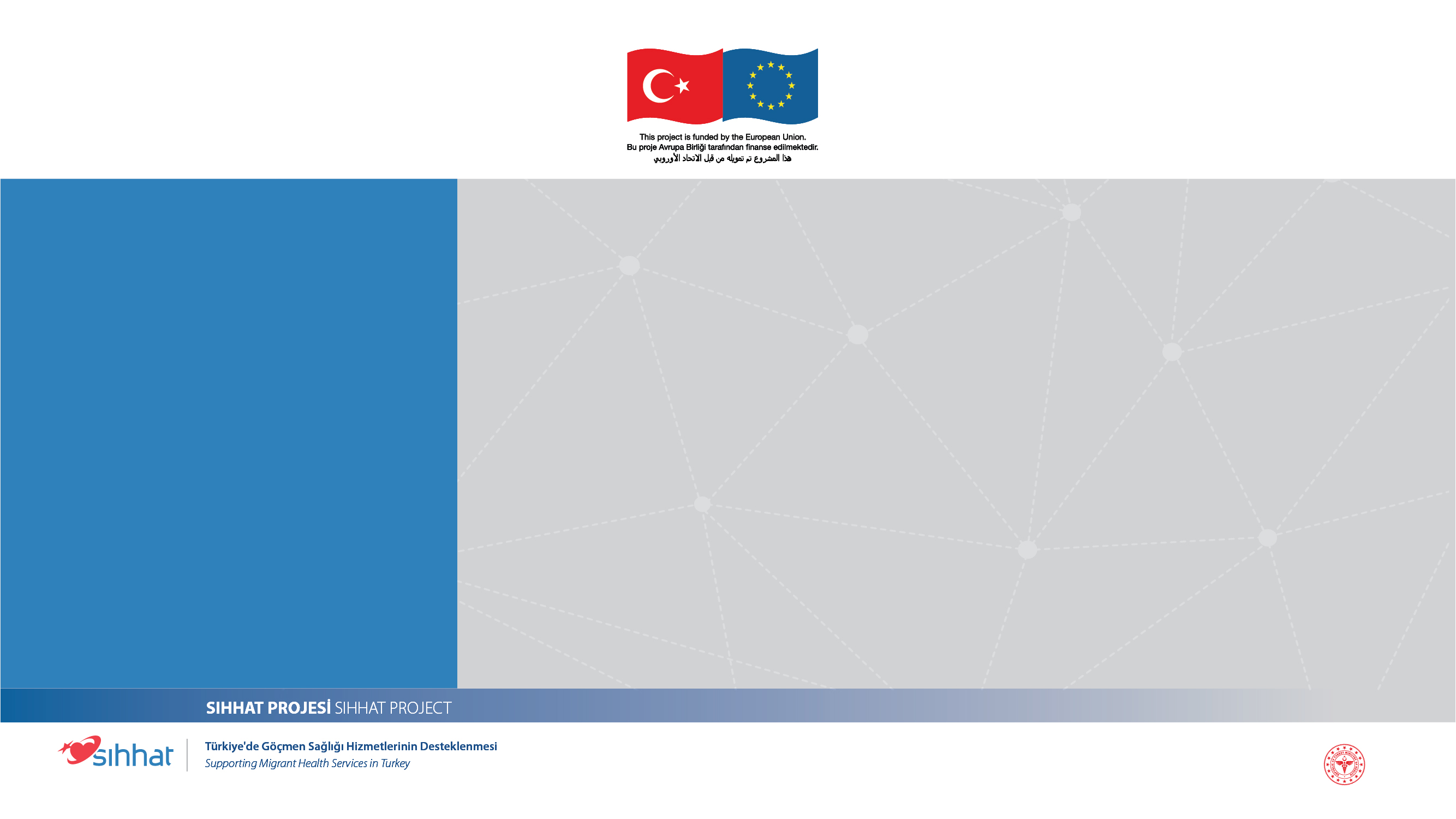 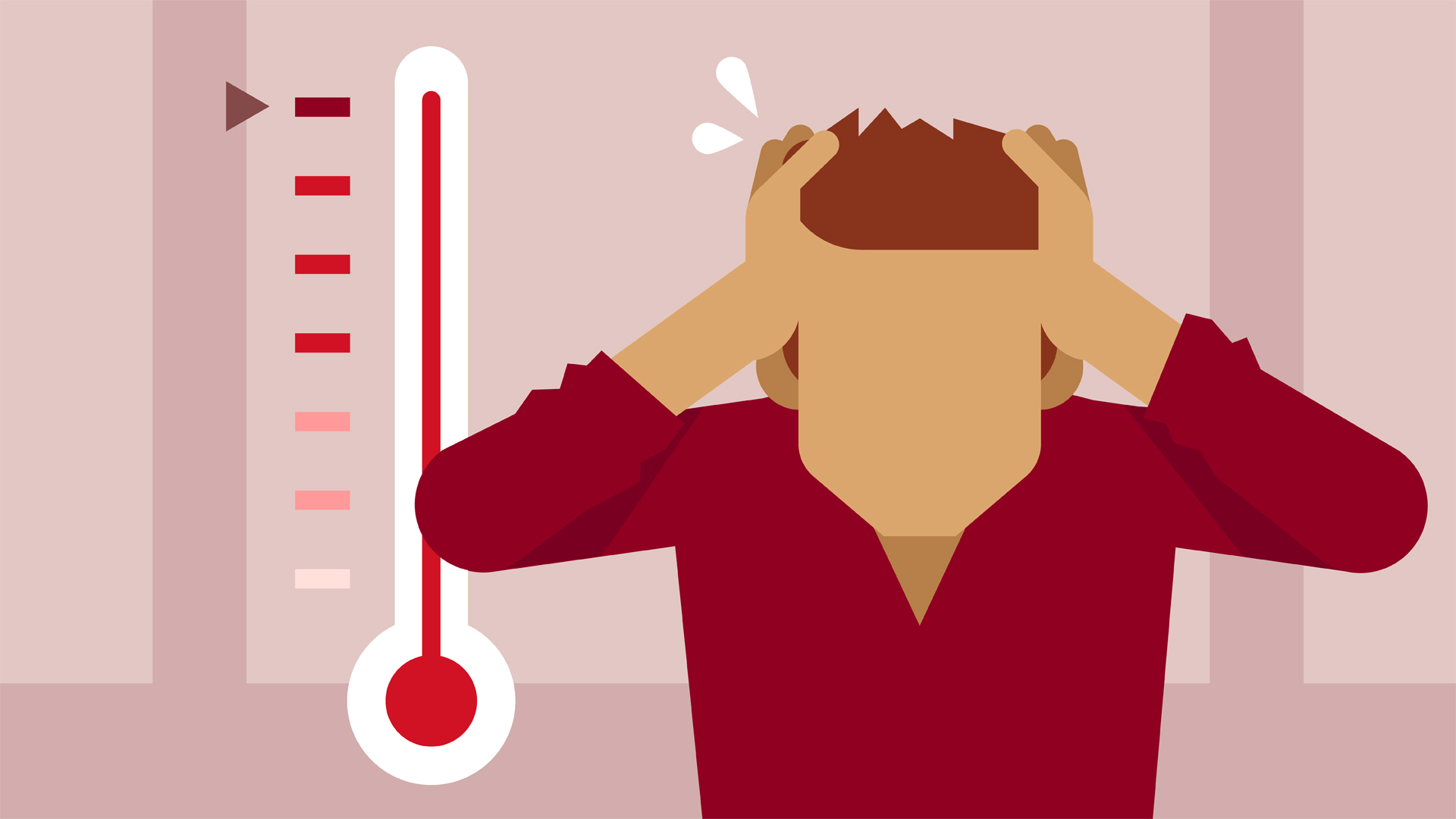 تعطينا أجسامنا إشارة قبل الغضب (خفقان القلب، رجفان الأيدي، التنفس السريع).
ما هي التغيرات التي تحدث في وجهك عندما تغضب؟
ما الذي يحدث في دماغي؟
مشروع SIHHAT
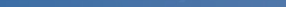 دعم الخدمات الصحية للمهاجرين في تركيا
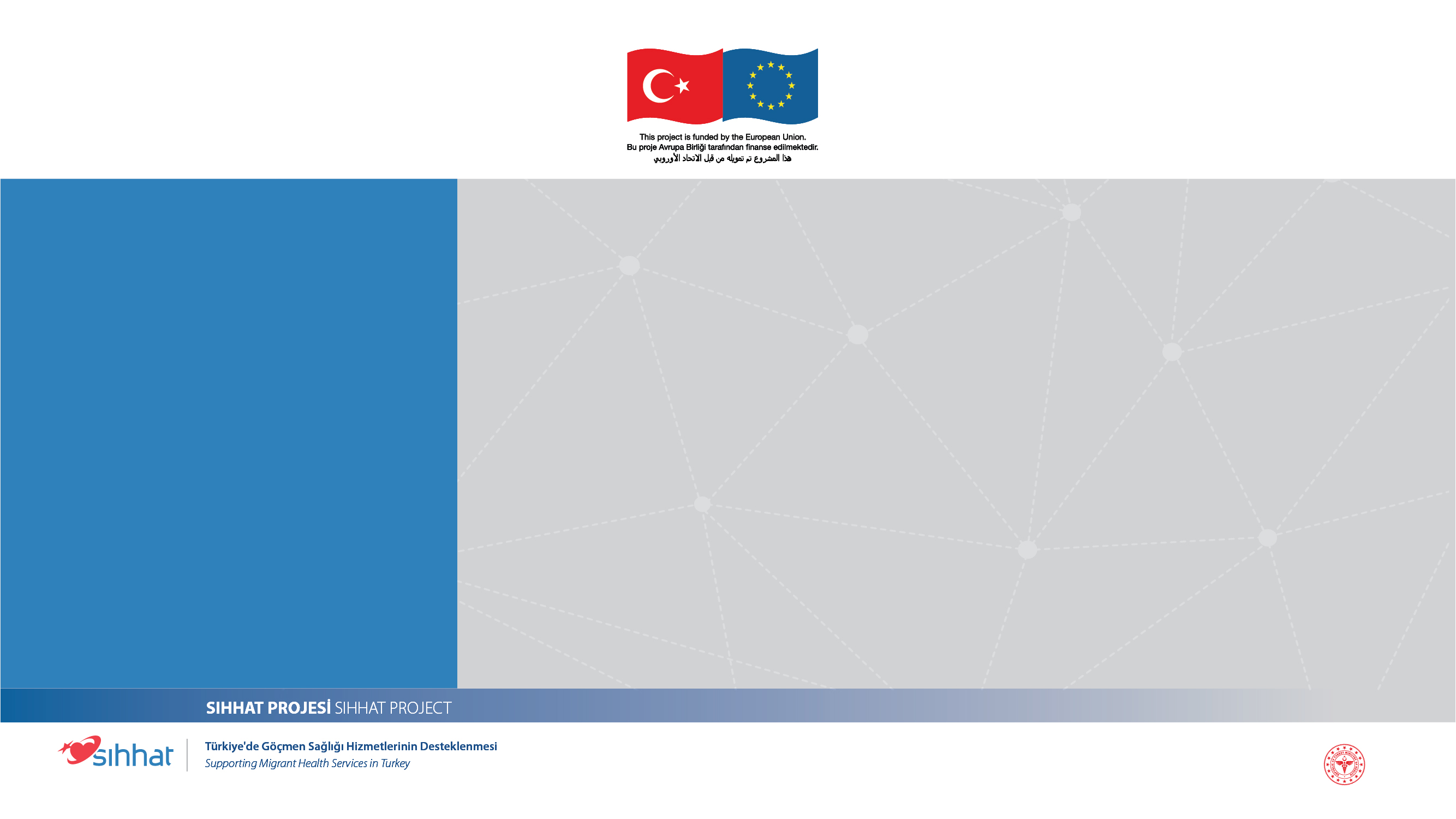 تمرين التنفس
قم بالاستنشاق عبر الأنف – قم بالزفير عبر الفم
أصغِ لأنفاسك وقم بعدها
ماذا سيكون لون الطمأنينة؟
قم بالاستنشاق
لون الغضب / الخوف / القلق
قم بالزفير
الهدوء
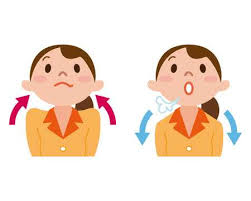 مشروع SIHHAT
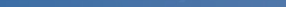 دعم الخدمات الصحية للمهاجرين في تركيا
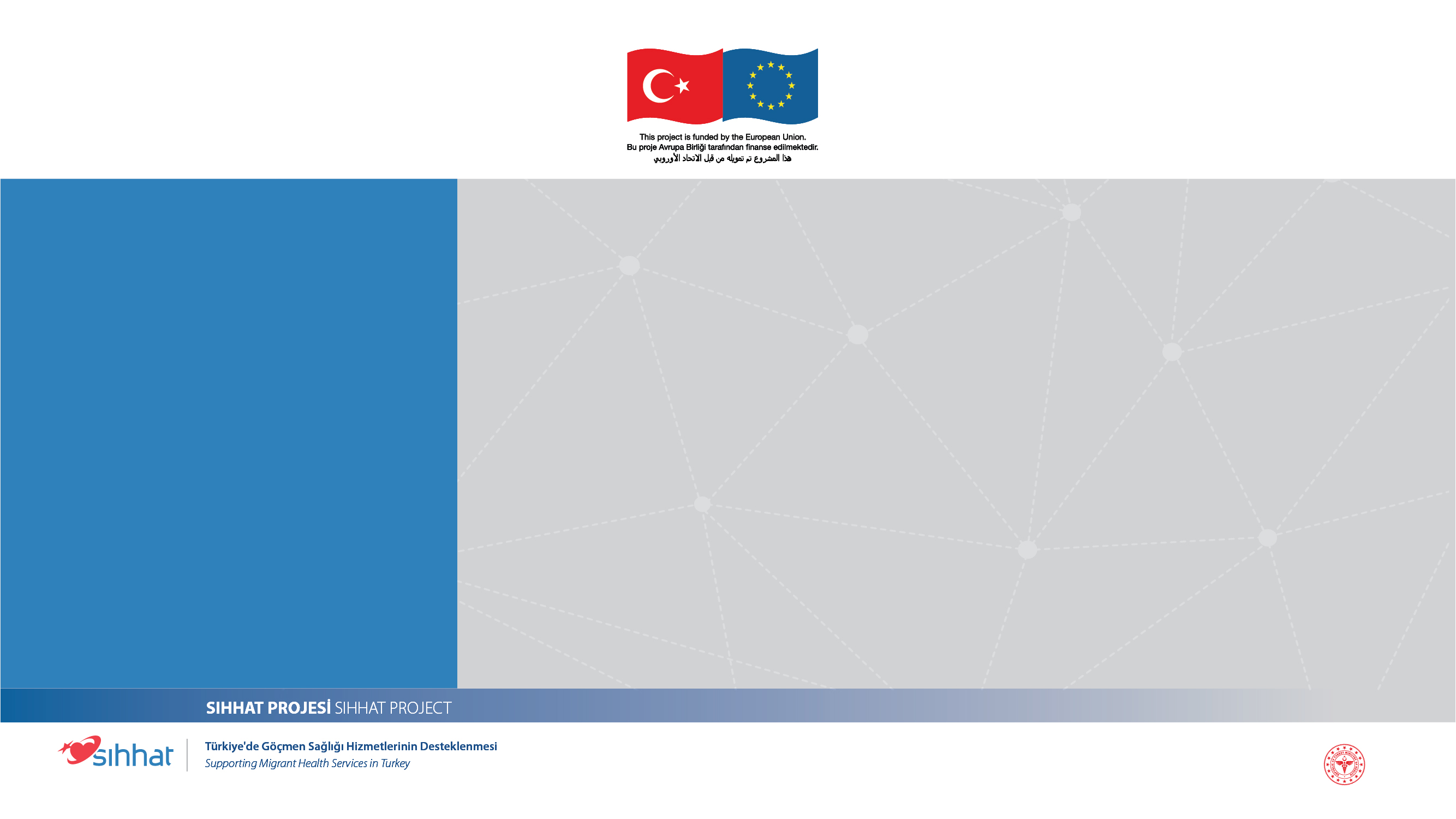 الحركة الجسدية
دفع الجدار،
تمزيق الأوراق والخربشة عليها،
الضغط على راحة اليد براحة اليد الأخرى،
رفع اليد اليمنى والساق اليسرى والعكس
ضرب الوسادة
الهدوء
مشروع SIHHAT
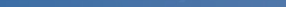 دعم الخدمات الصحية للمهاجرين في تركيا
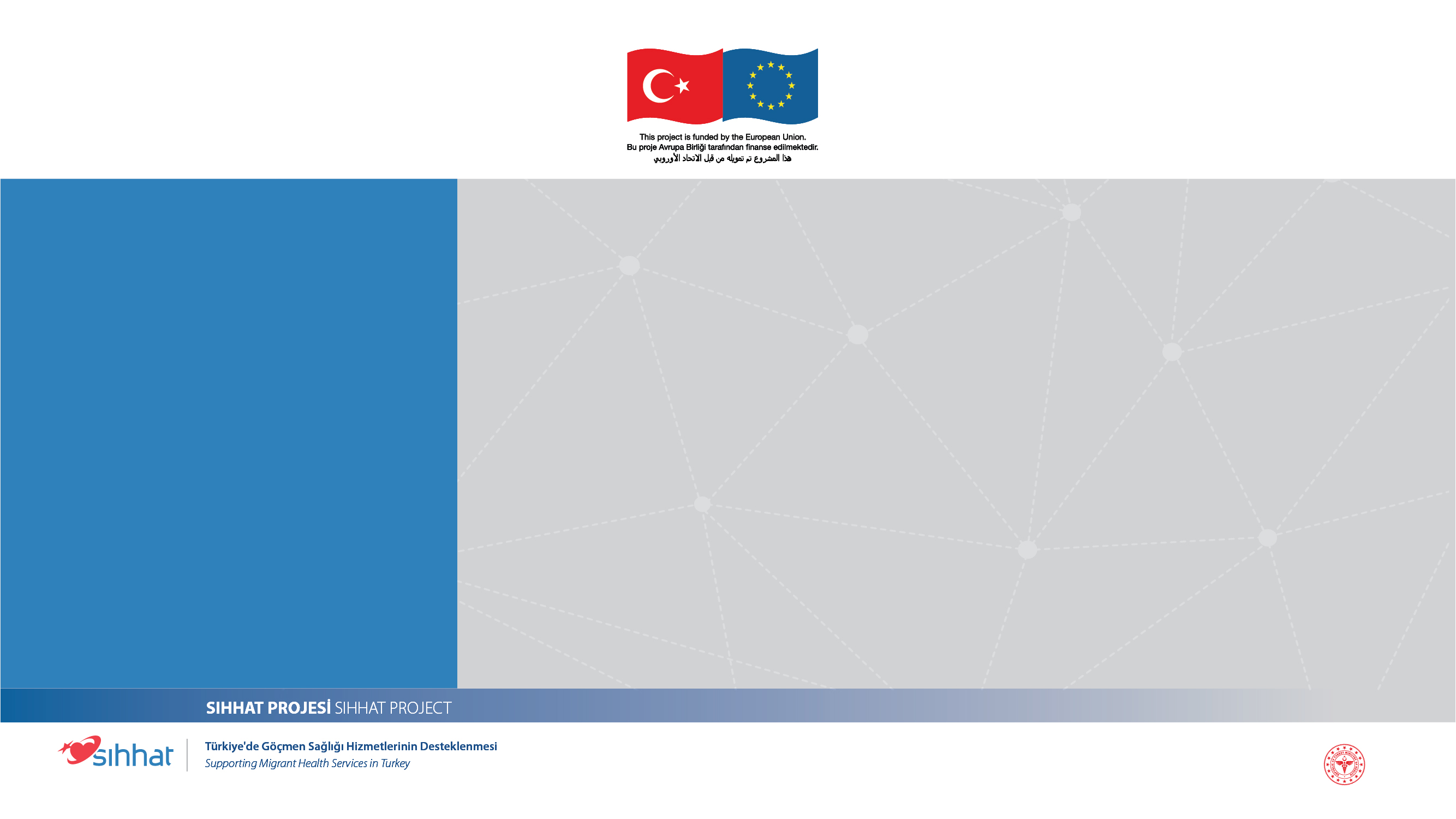 الحركة الذهنية
عد إلى الخلف 5 – 4 – 3 – 2 – 1
انظر حولك
ما هي الأشياء ذات الشكل الدائري؟
ما هي الألوان الخمسة التي تراها والأشياء الناعمة الأربعة التي يمكنك لمسها والأصوات الثلاثة التي يمكنك سماعها والرائحتان والطعم الواحد؟
الهدوء
مشروع SIHHAT
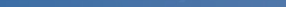 دعم الخدمات الصحية للمهاجرين في تركيا
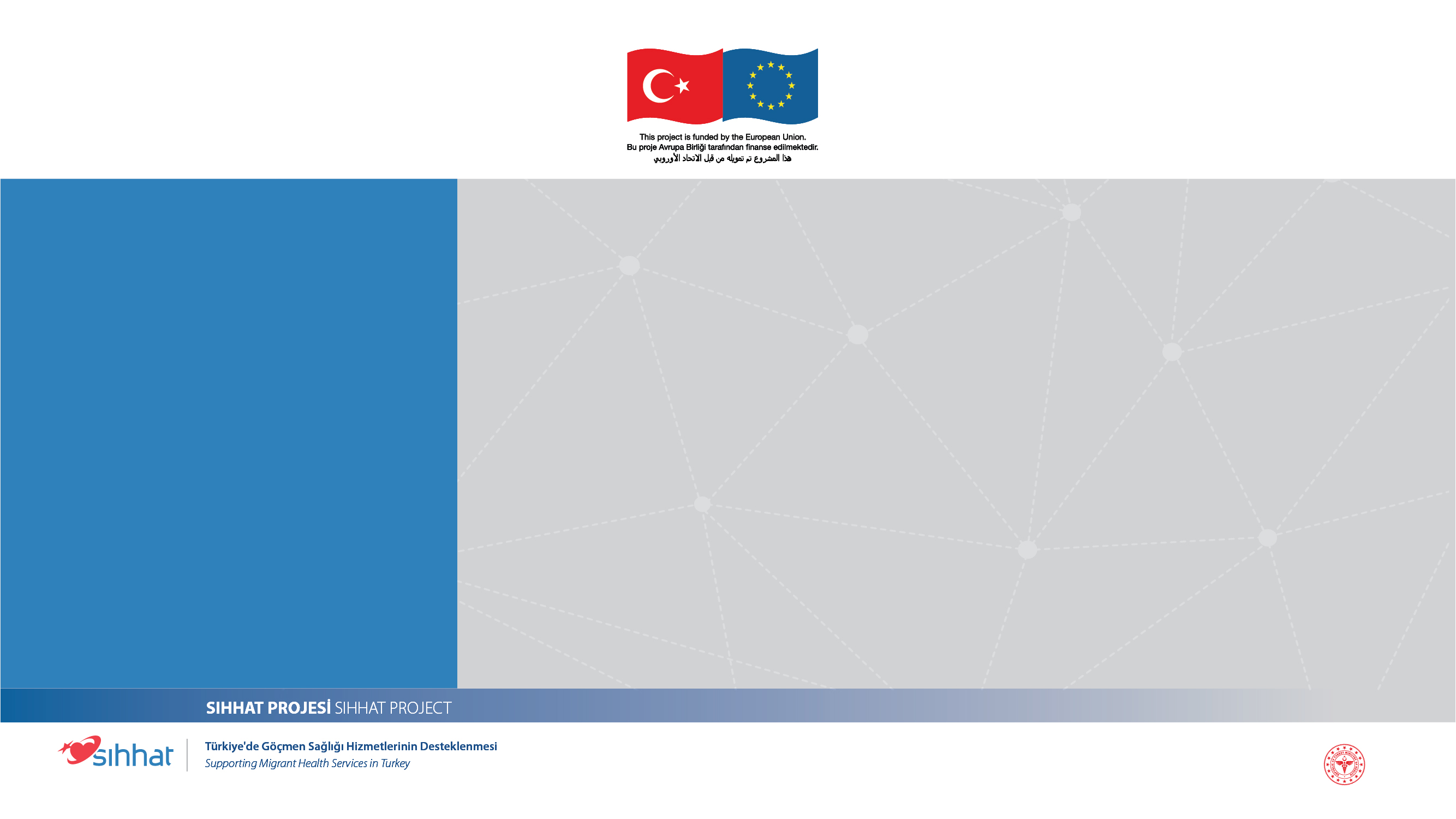 إيذاء الذات
إيذاء الآخرين
إلحاق الضرر بالأشياء
الغضب غير الخاضع للسيطرة
مشروع SIHHAT
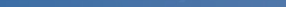 دعم الخدمات الصحية للمهاجرين في تركيا
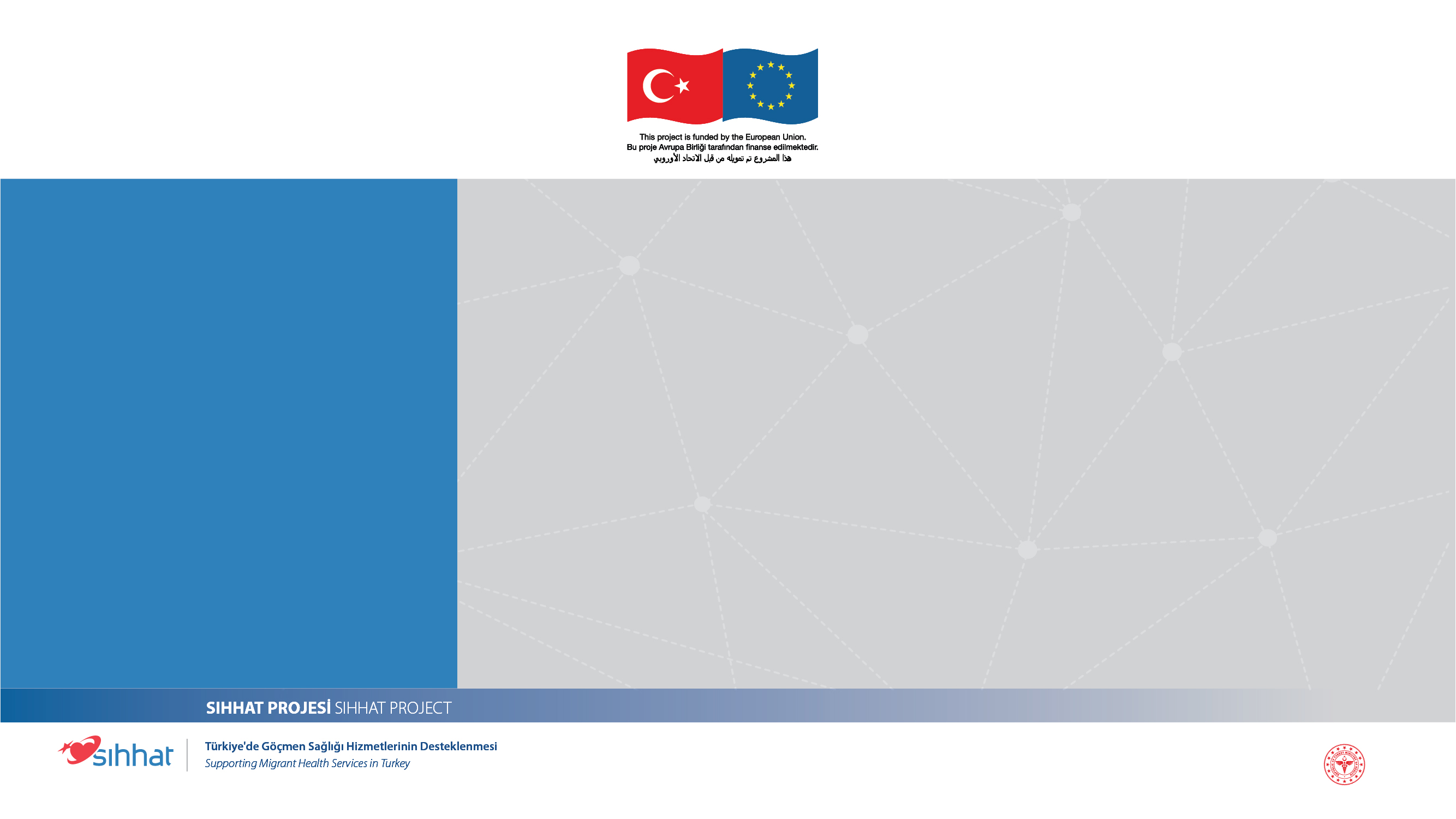 ما الذي أشعر به؟
ما الذي أفعله؟
ما الذي سيكون مفيداً؟
قم بالتأجيل إن لم تكن قادراً على حلها الآن
أخبر الطرف الآخر بمشاعرك
غادر البيئة
شرب الماء أو غسل اليدين
الغضب الخاضع للسيطرة
مشروع SIHHAT
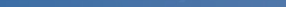 دعم الخدمات الصحية للمهاجرين في تركيا
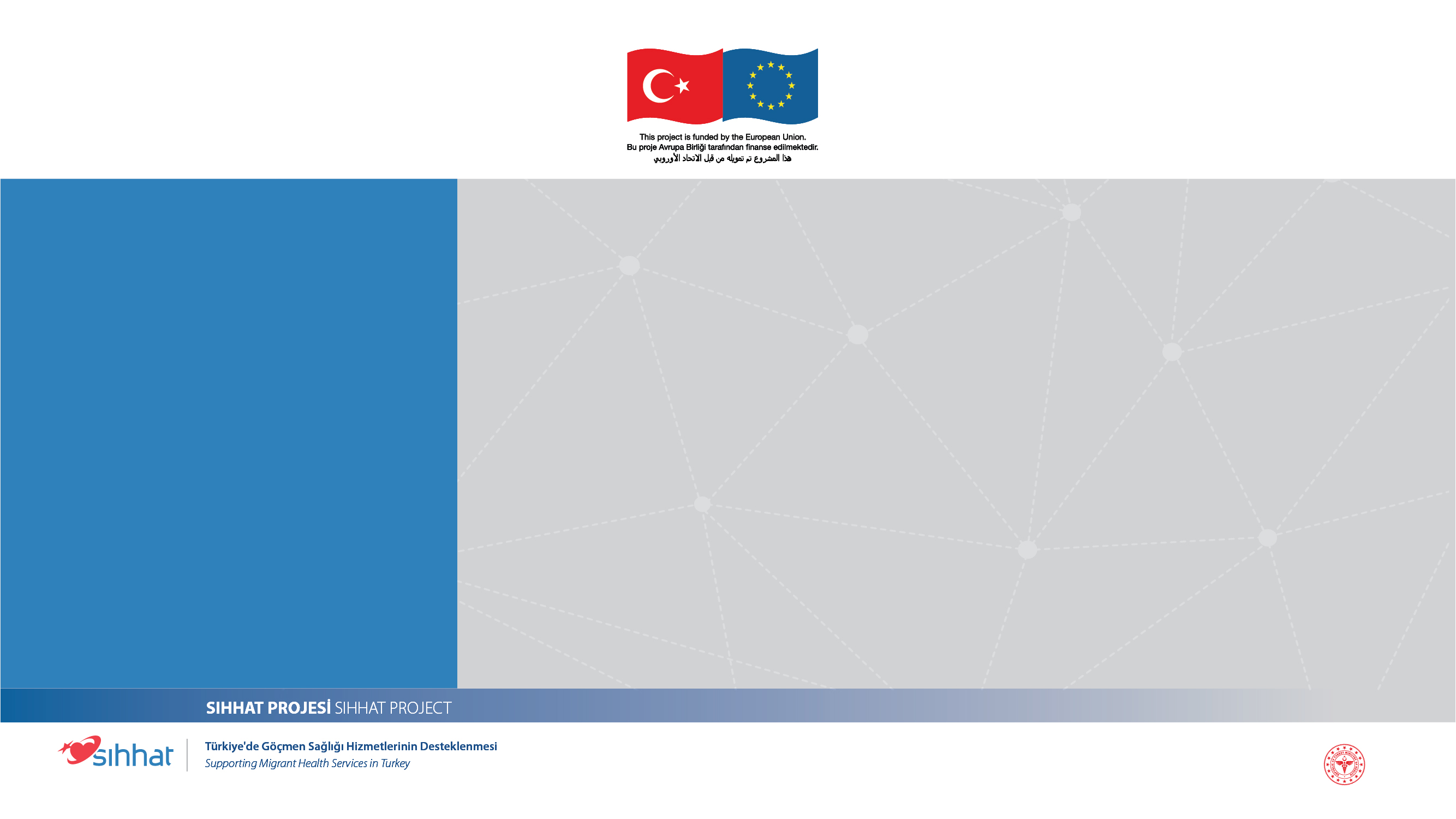 أي شخص هو أنت برأيك؟
شجاع / سريع الخوف
غاضب / هادئ
رتيب / فوضوي
مجتهد / غير محب للعمل
كثير الحركة / بطيء الحركة
صامت / ثرثار
تكّون الشخصية
مشروع SIHHAT
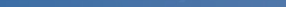 دعم الخدمات الصحية للمهاجرين في تركيا